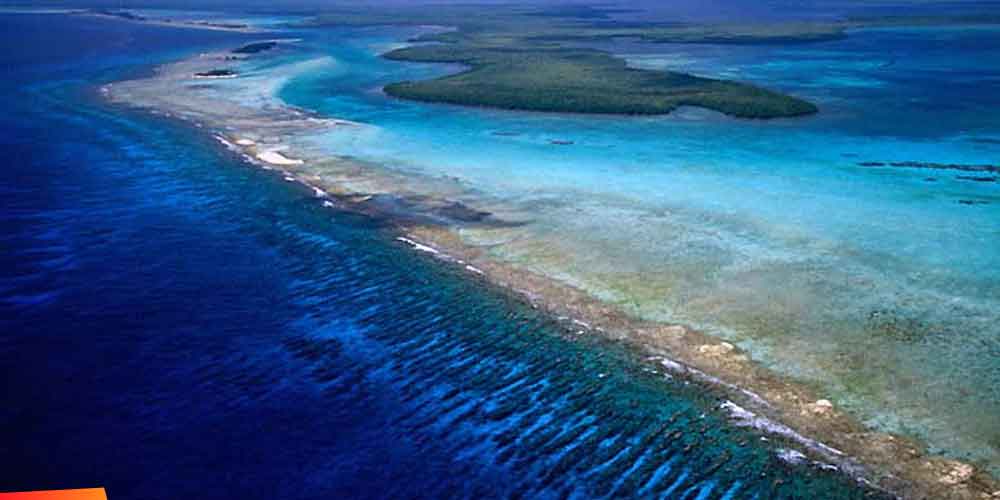 Incorporating natural defenses in hazard risk and reduction decisions
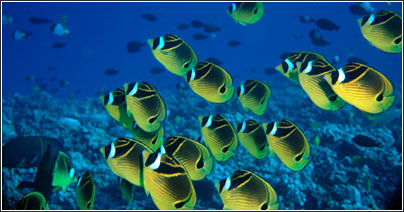 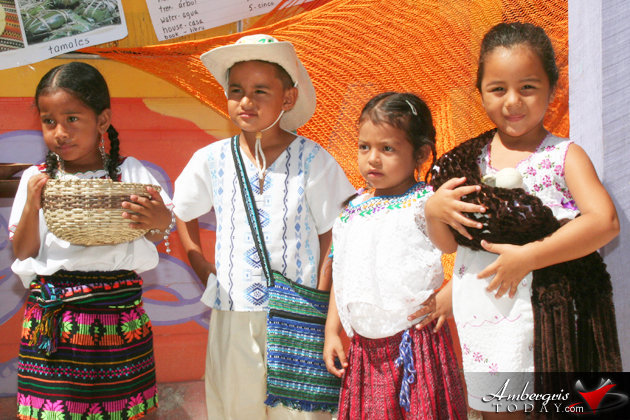 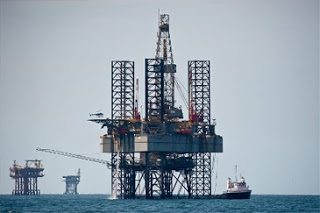 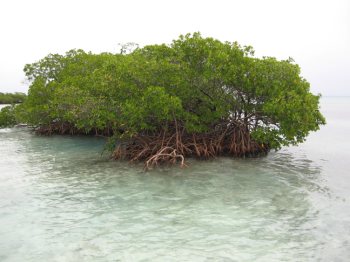 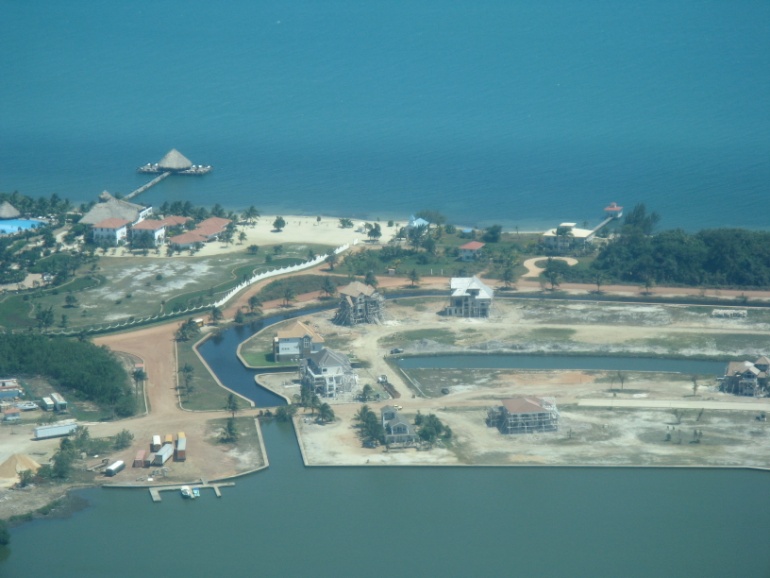 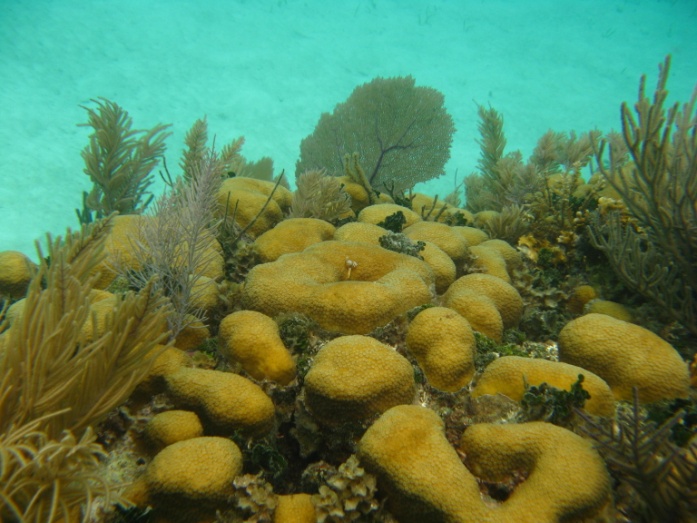 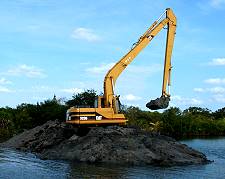 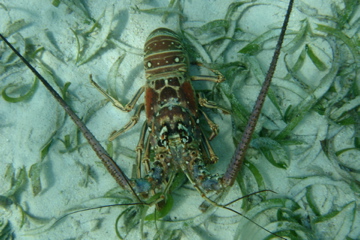 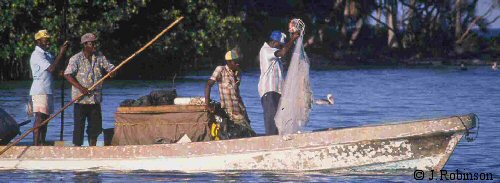 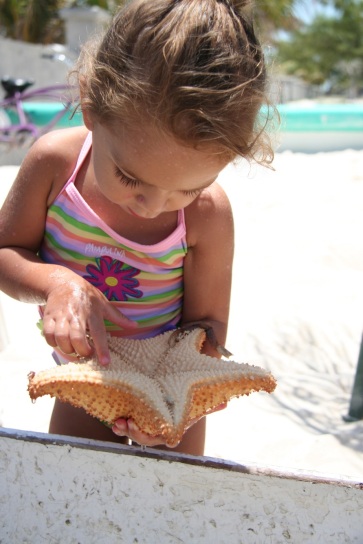 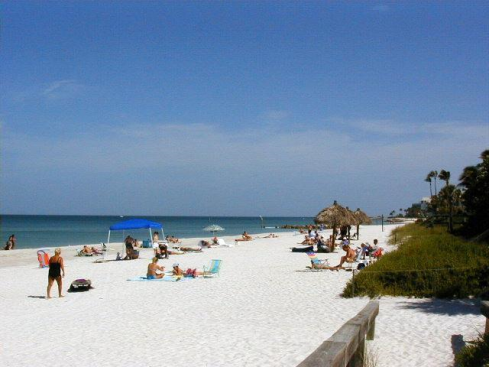 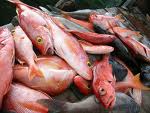 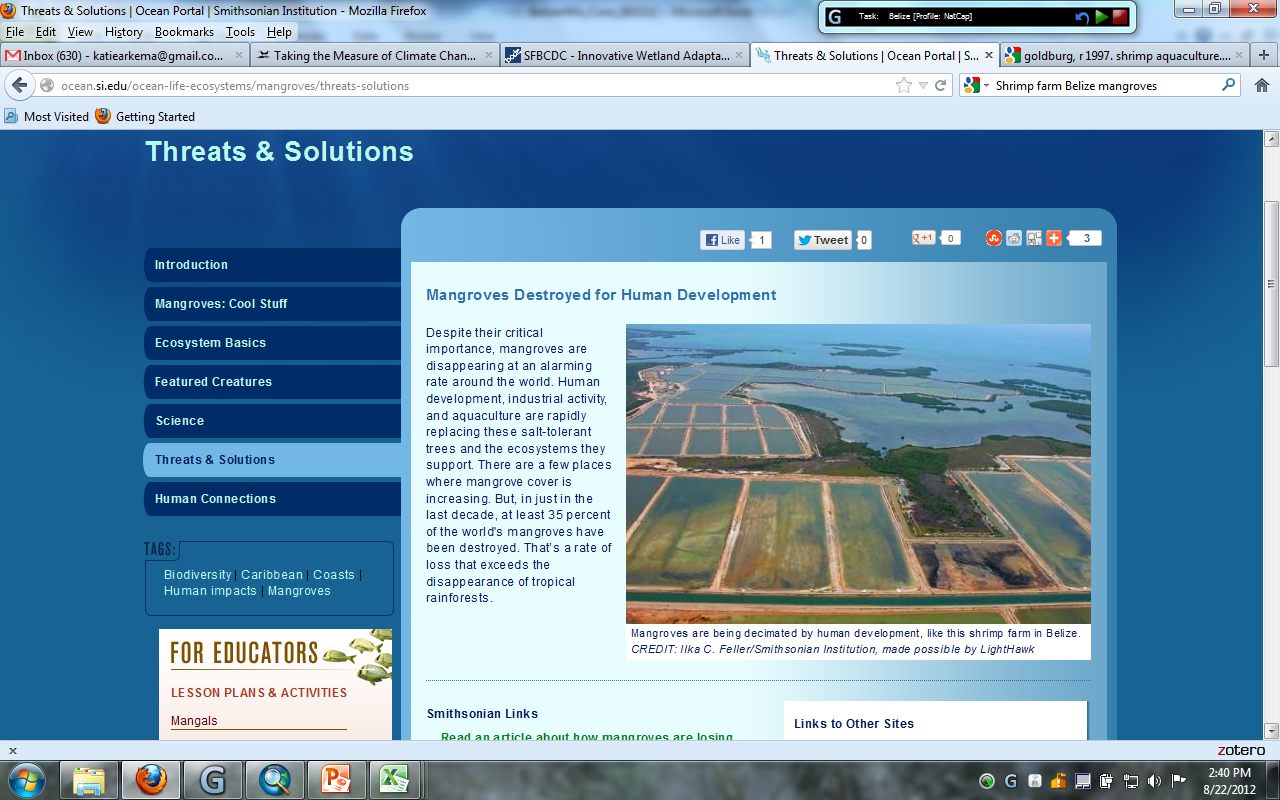 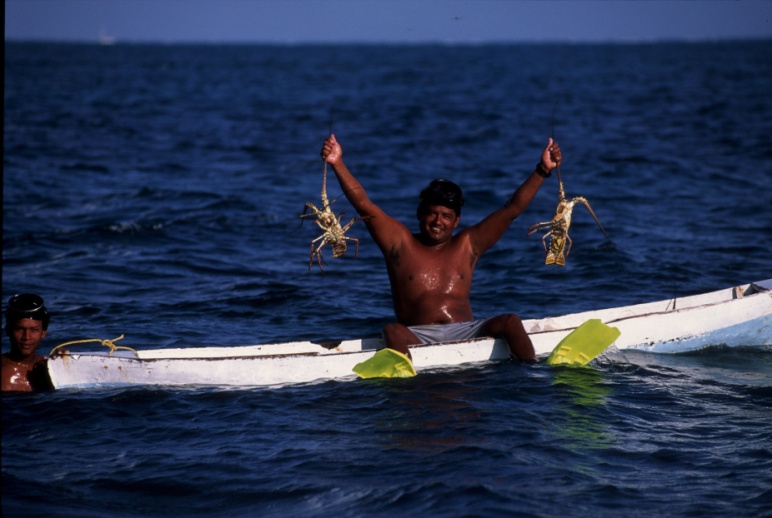 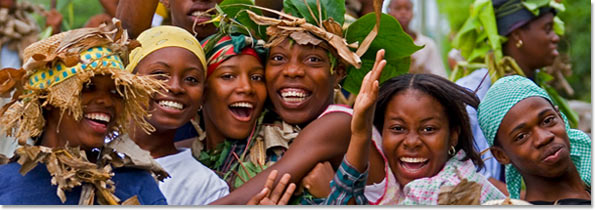 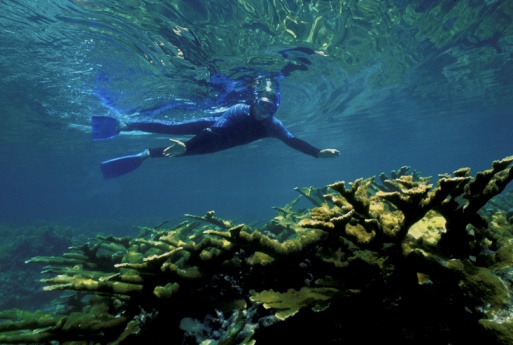 [Speaker Notes: Coastal and marine ecosystems provide important benefits to the Belizean people….  Note mixture of things traditionally considered IMPACTS TO and BENEFITS PROVIDED BY natural systems. Belize has the largest unbroken barrier reef in W. hemisphere (220 km)…home to rich biological diversity and  ~320,000 people]
Coastal Capital of Belize
Economic Contribution of Belize’s Coral Reefs and Mangroves
Tourism: US$150-$196 M/yr
(snorkeling, diving, sport fishing, etc)

Fisheries: US$14-$16 M/yr
(lobster, conch, finfish, aquaculture)

Shoreline Protection: US$231-347 M/yr
(avoided damages via mangroves, coral reefs)
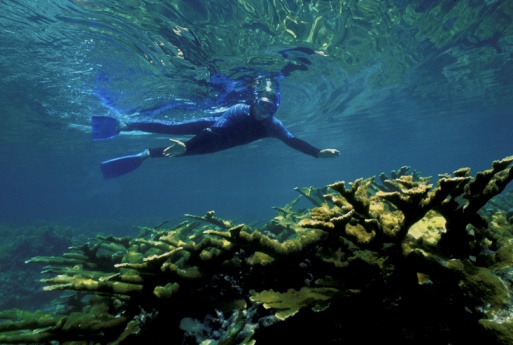 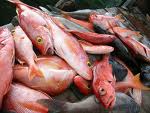 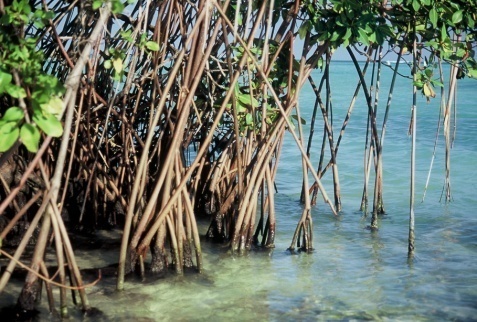 Cooper, E., L. Burke and  N. Bood. 2009. WRI.
But what about the future?
[Speaker Notes: To what degree will these benefits continue to be provided if habitats degrade?
What management schemes best balance multiple objectives?]
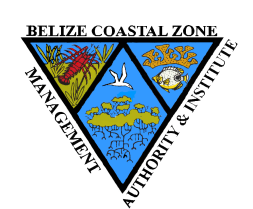 Integrated Coastal Zone 
Management for Belize
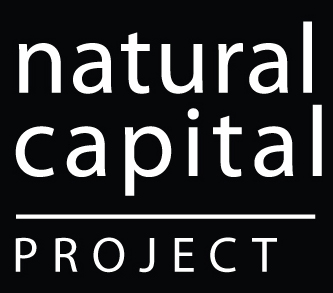 Stakeholder engagement
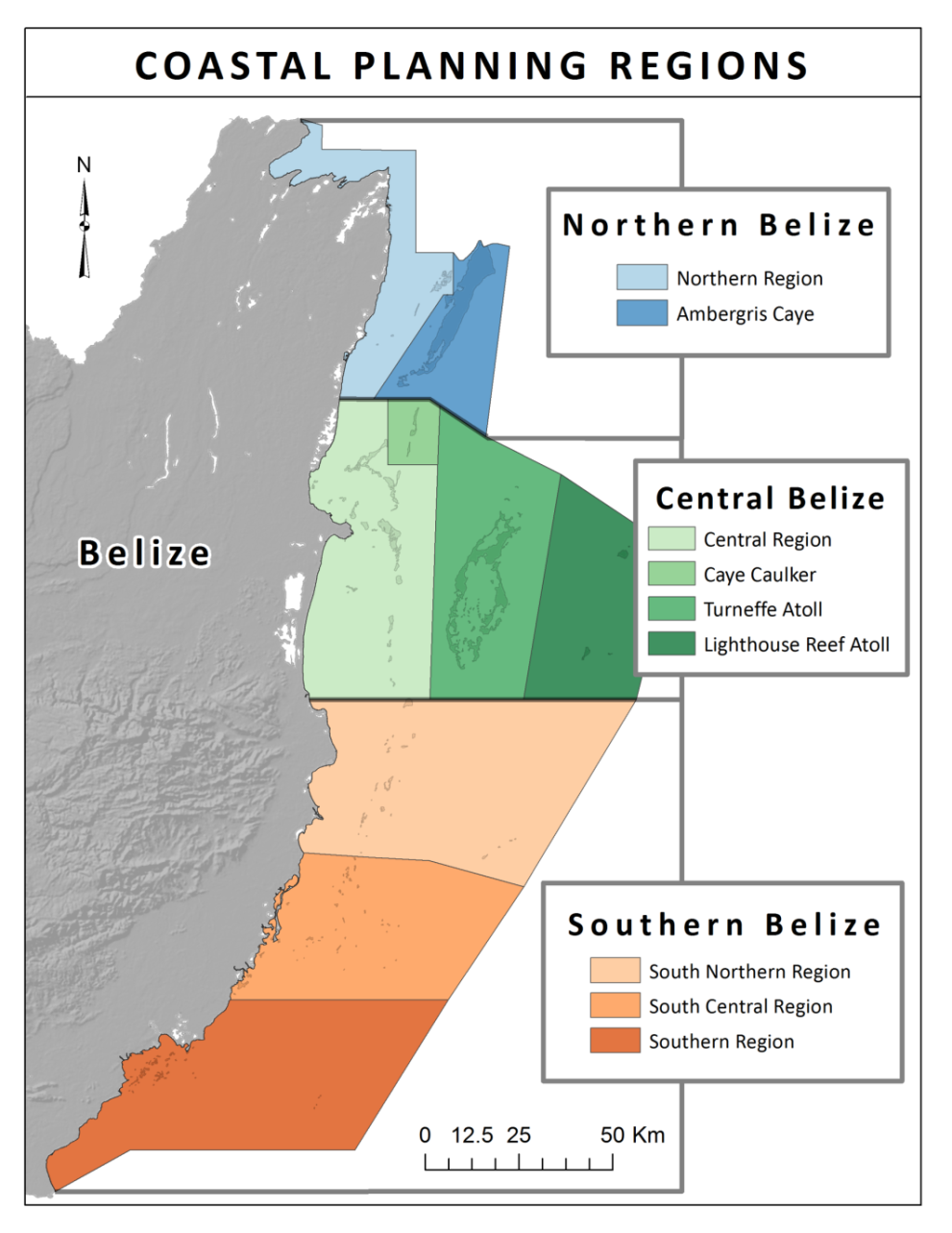 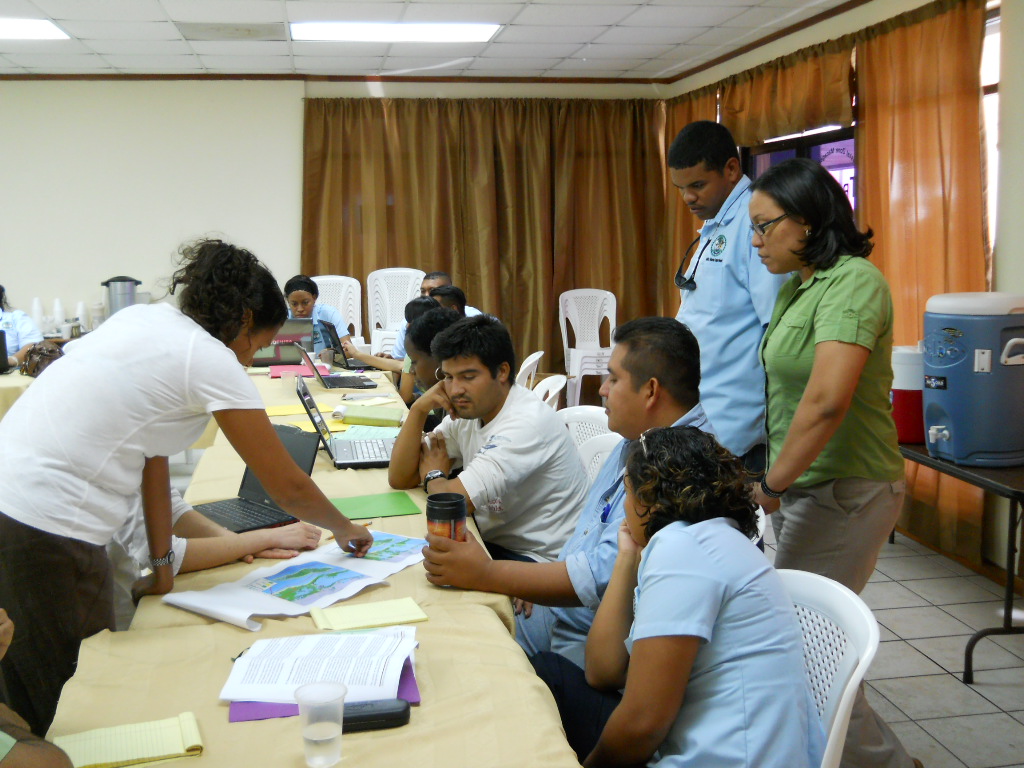 Models
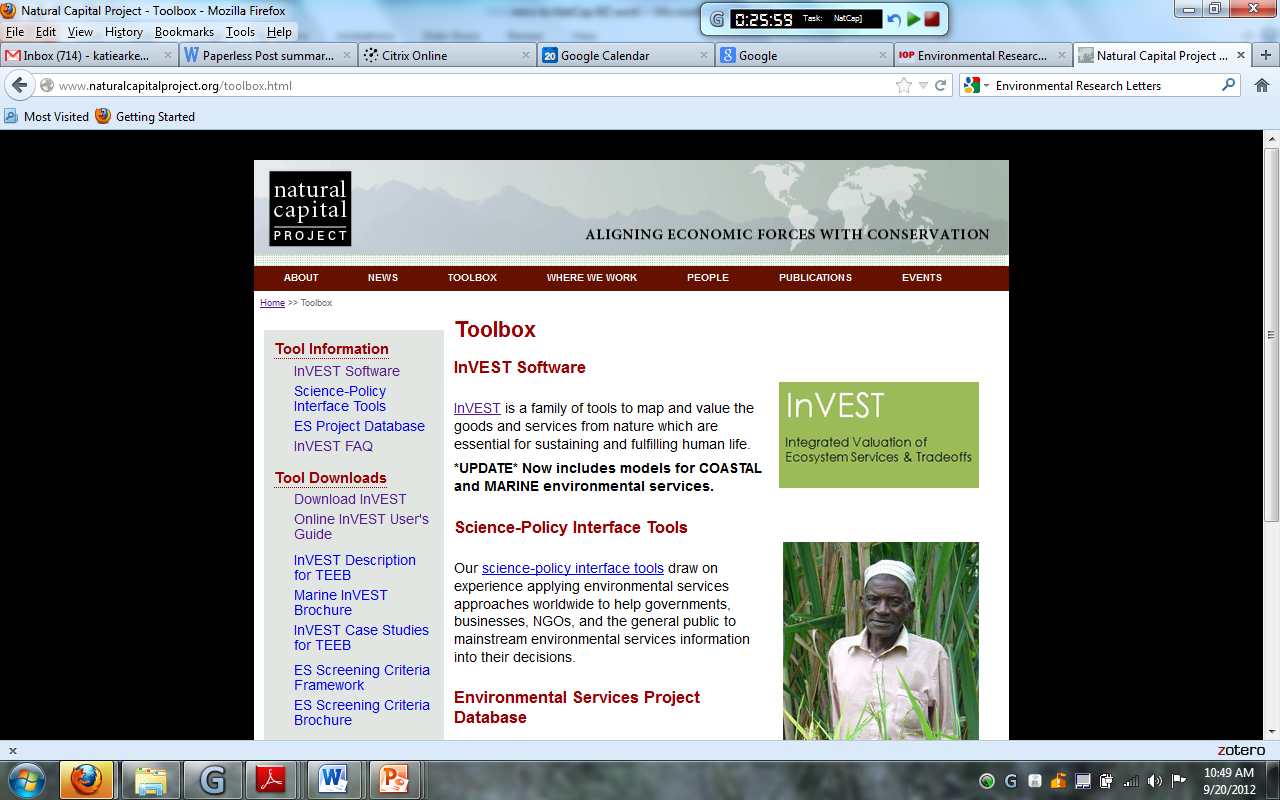 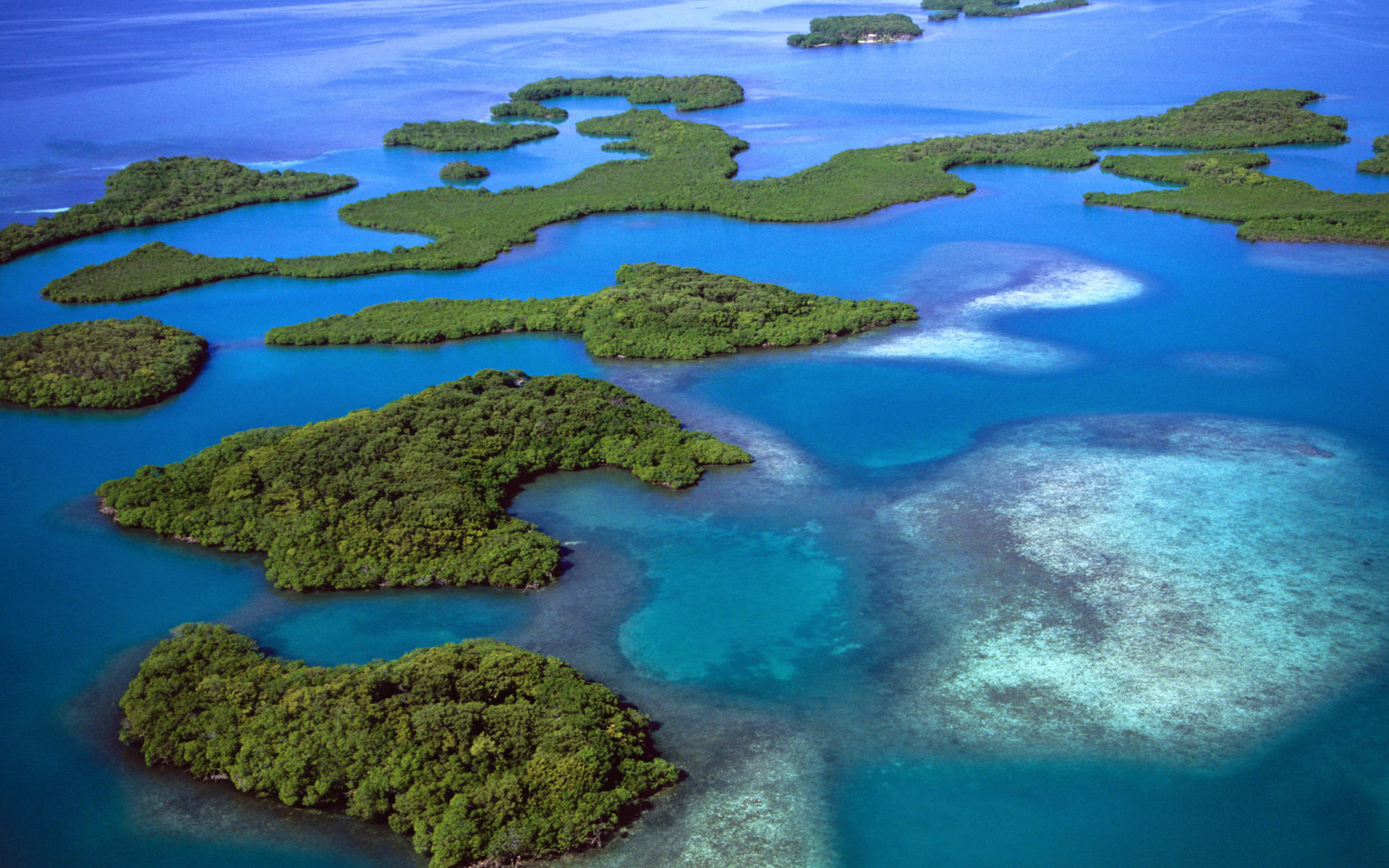 Marine Transportation
Tourism/Recreation
Conservation 
Fishing
Coastal Development
Aquaculture
Agriculture
Dredging 
Oil exploration
Special Development Areas
Cultural & Historical Areas
[Speaker Notes: One important role for stakeholder engagement was to define important activities.]
Possible future zoning schemes
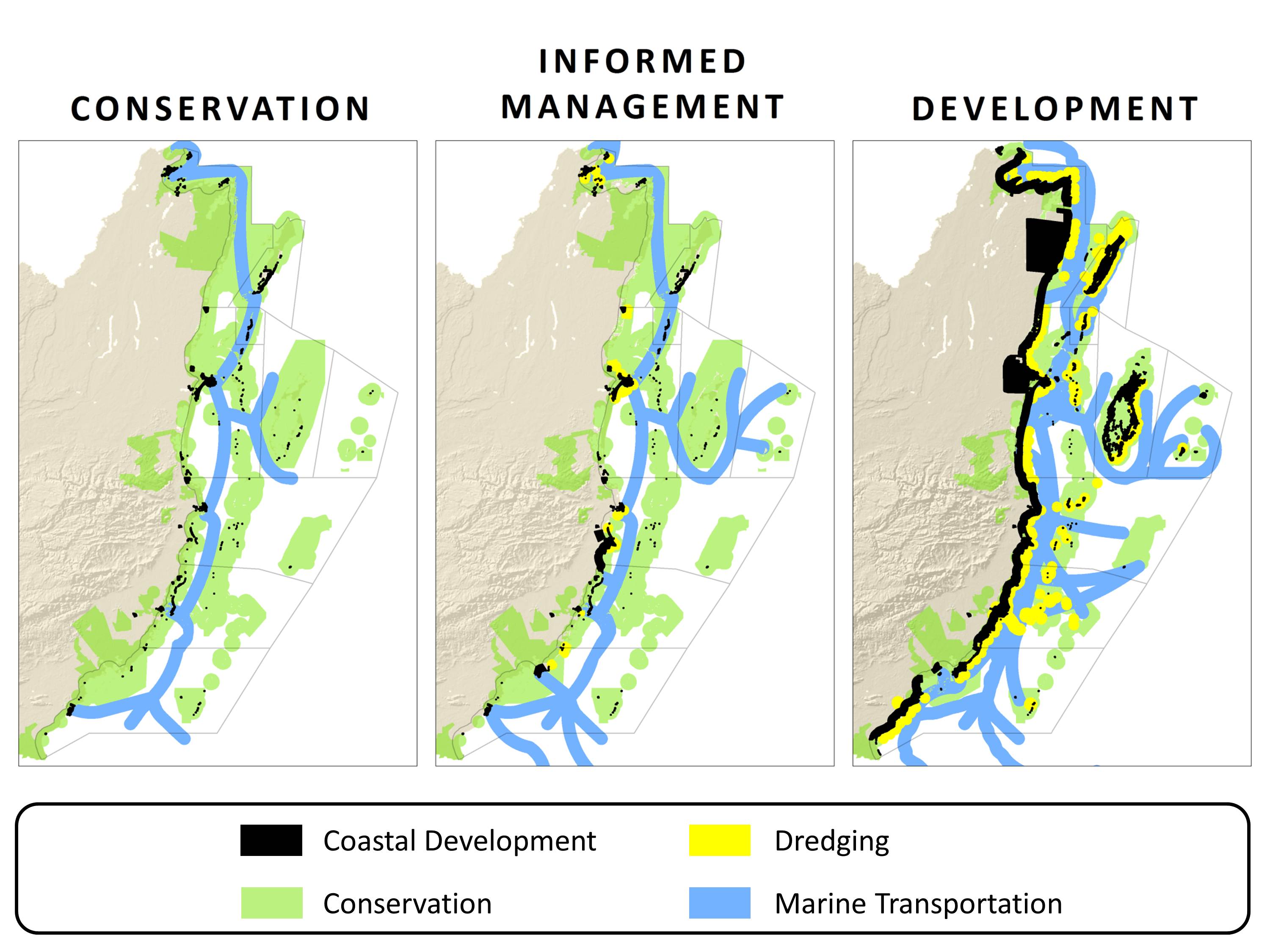 [Speaker Notes: current distribution of uses, other planning efforts, stakeholder visions]
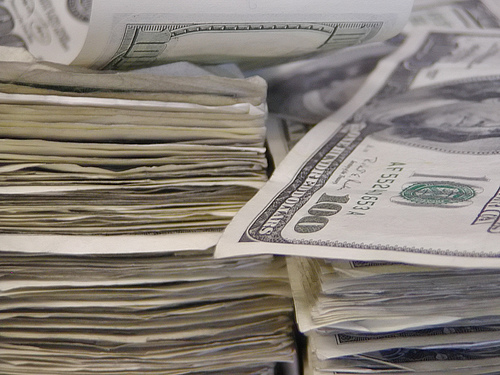 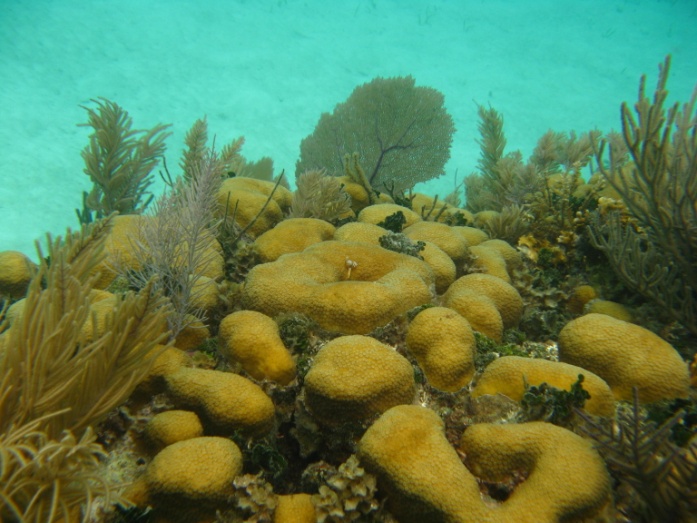 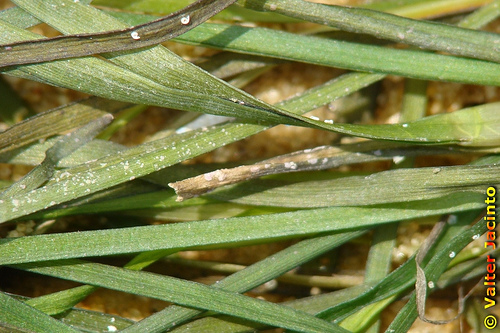 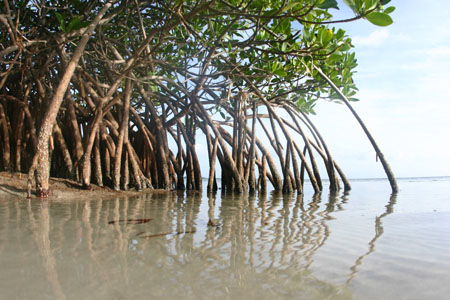 Area of functional habitat (km2)
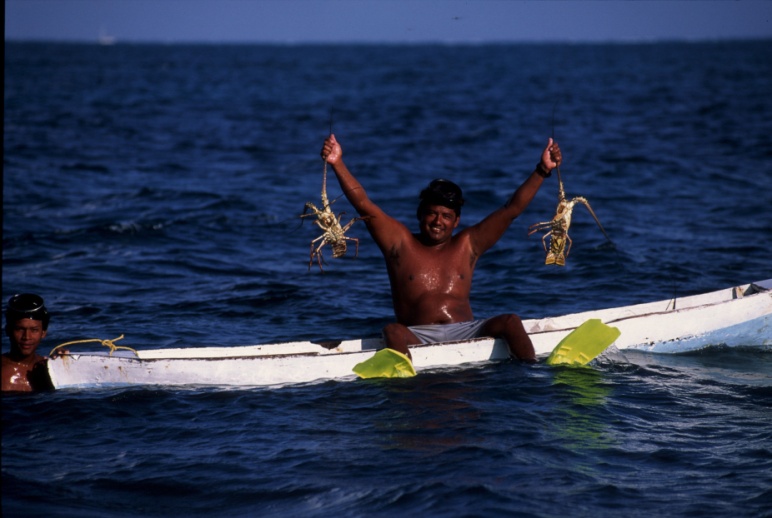 Landings of spiny lobster (lbs)
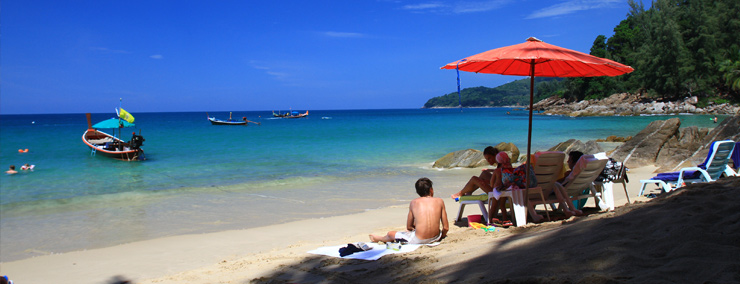 Distribution of tourists (visitors/day)
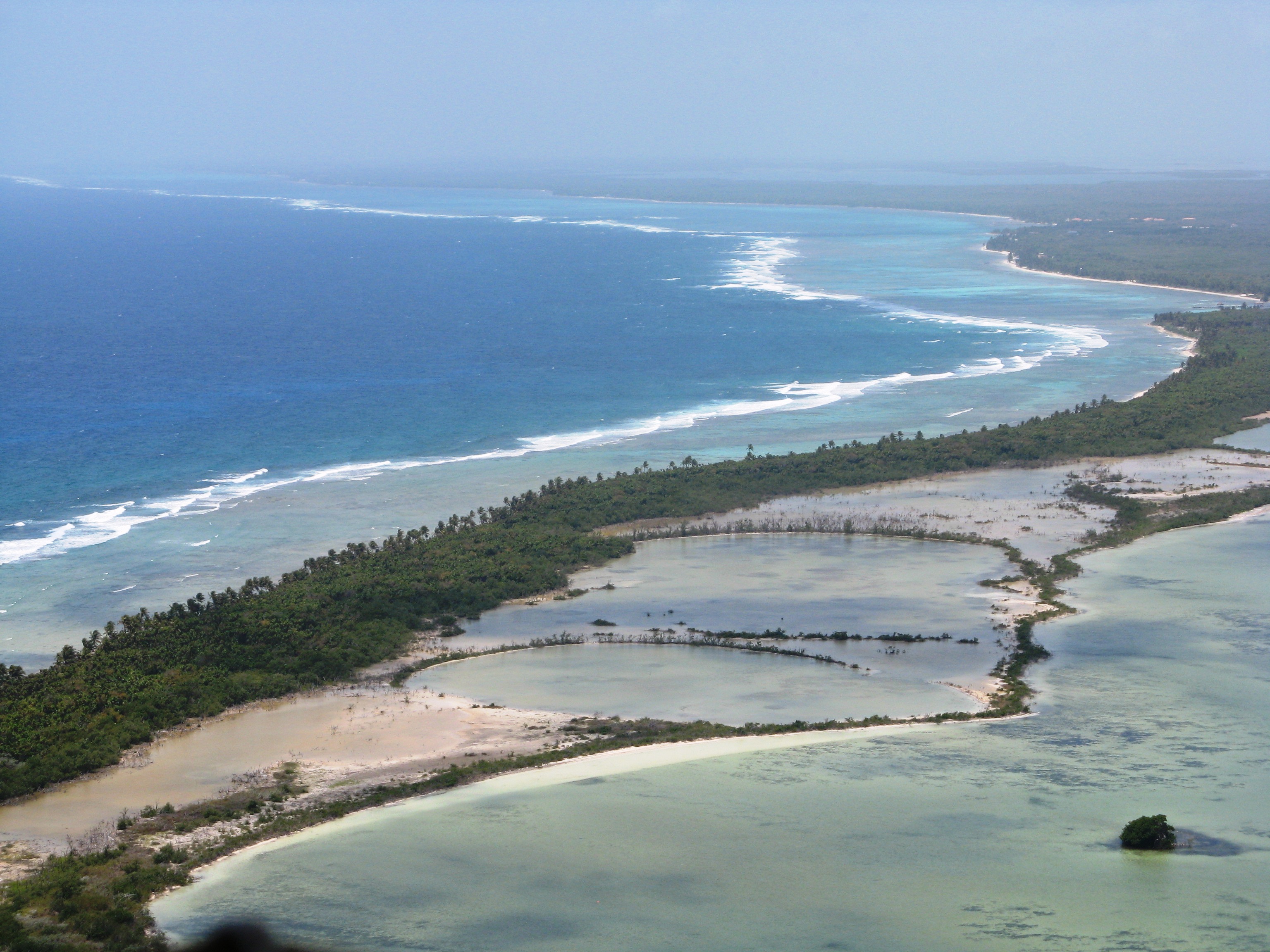 Shoreline protected from erosion (m2)
[Speaker Notes: We also agreed on metrics with which to measure those desired outcomes…both in biophysical and dollar terms.]
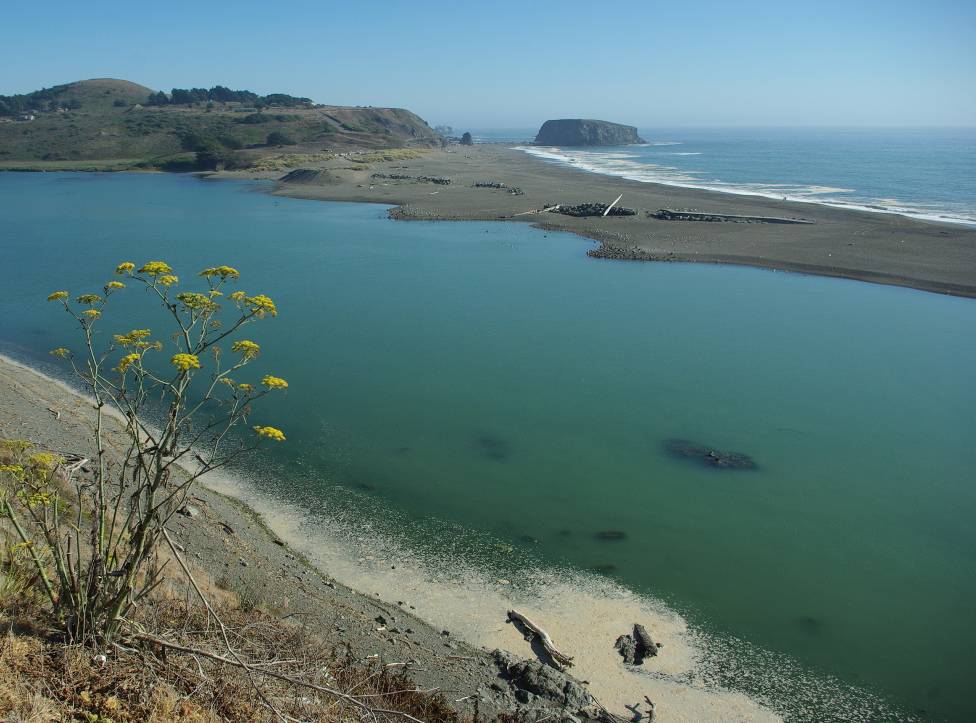 InVEST
Accounting for nature’s benefits
Changes in ecosystem  Changes in ecosystem services and their values
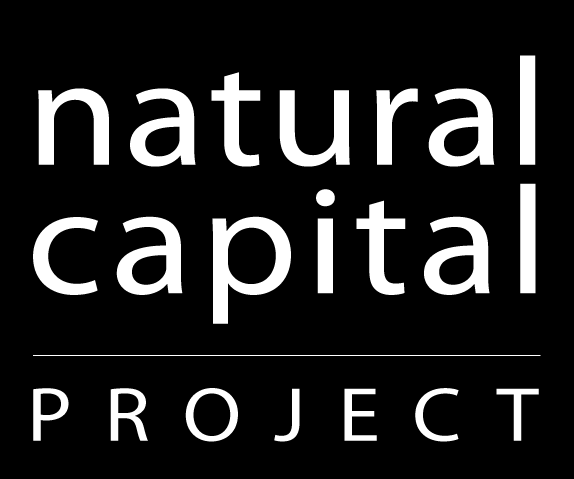 Free. Open source.
www.naturalcapitalproject.org
[Speaker Notes: For this we use InVEST]
Marine InVEST Models
Input Data (reflect scenarios)
Model Outputs
(ecosystem services  & values)
VALUATION
ECOSYSTEM SERVICES
e.g.
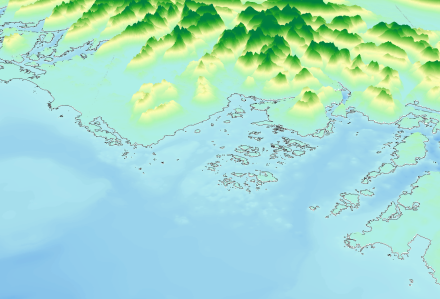 Value ofcarbon sequestered
Carbon Sequestered
Blue Carbon
TERRESTRIAL SYSTEMS
Wave Energy
Value of captured wave energy
Energy Captured
3
BIO-PHYSICAL
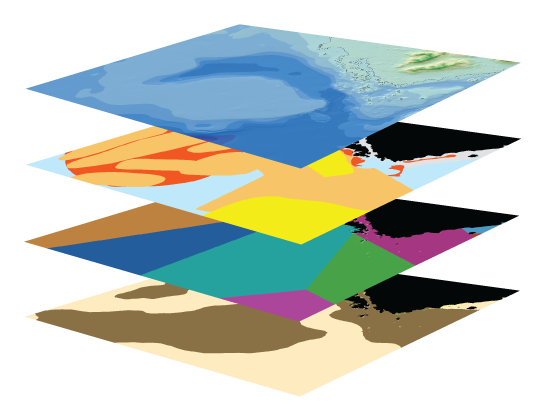 Avoided
Area Flooded/Eroded
Value of avoided damages
Coastal Protection
9
Bathymetry  &  Topography
HabitatRisk
Species             distribution
SCENARIOS
Expenditures due to recreation
activity
Recreation
Visitation Rates
5
Oceanography
4
7
Habitat type
WaterQuality
Fishery
Landed
Biomass
Net present value of finfish and shellfish
8
1
SOCIO-ECONOMIC
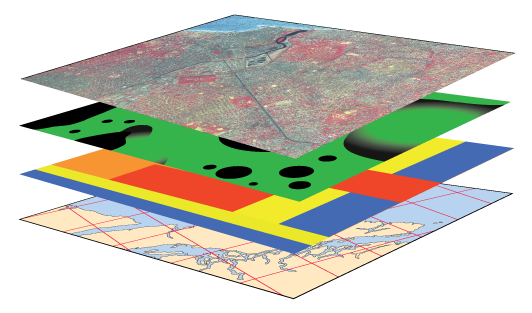 6
Aquaculture
Harvested
Biomass
Population density
2
Demographics
Aesthetic Quality
Aquaculture operation costs
Property values
Guerry et al 2012
[Speaker Notes: This represents the marine models in InVEST, with models outlined in black being the ones we used in Belize.  Take home from this slide is that input data reflect current conditions or future scenarios and are made up of biophysical and other kinds of information.  Marine models can be used singly or in conjunction with one another.  And ouputs can be in biophysical or monetary metrics.

Flow rate, sediment, nutrients, toxic waste and bacteria
Wastes, filtration
De facto MPA
Light attenuation, sedimentation
Water purification
Food supply (shellfish)
Beachgoing
Spawning, rearing
Wave attentuation]
Risk in 2025
Medium
High
Low
Development		Risk to mangroves			Lobster catch & revenue
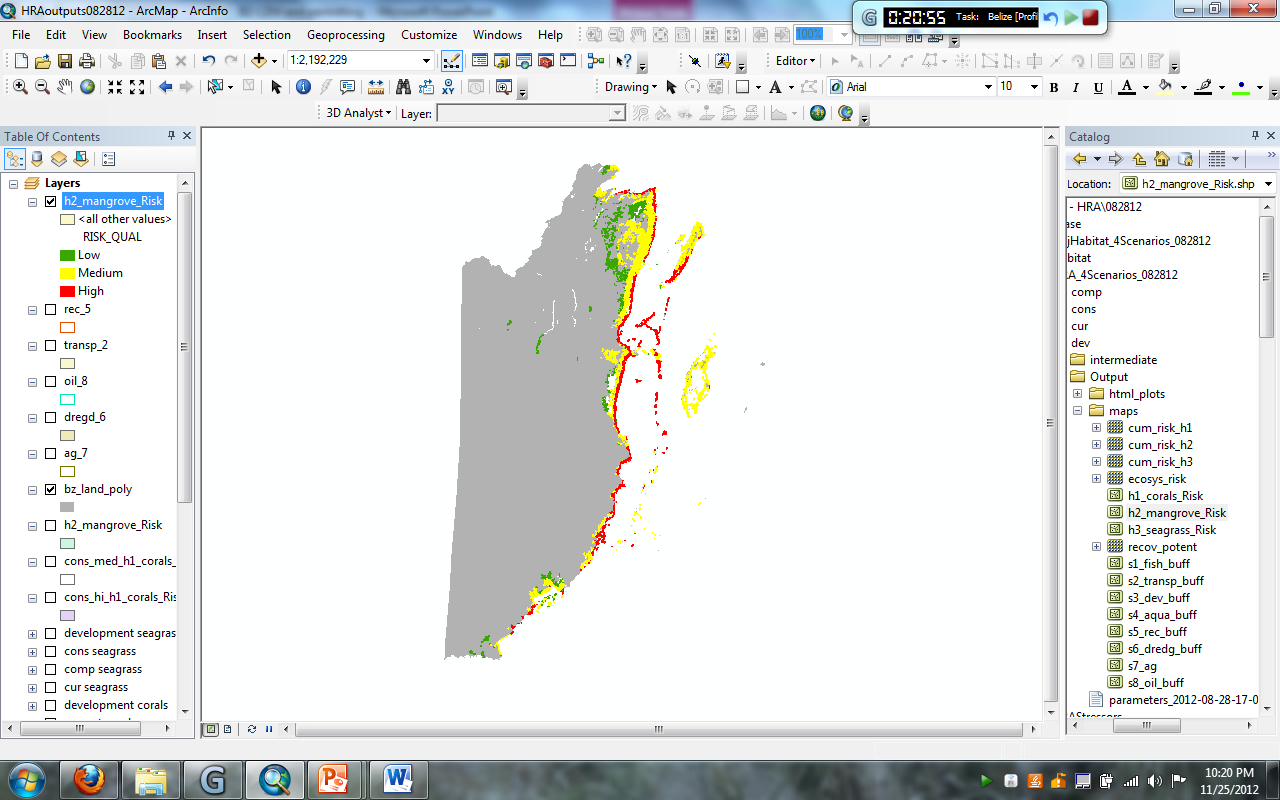 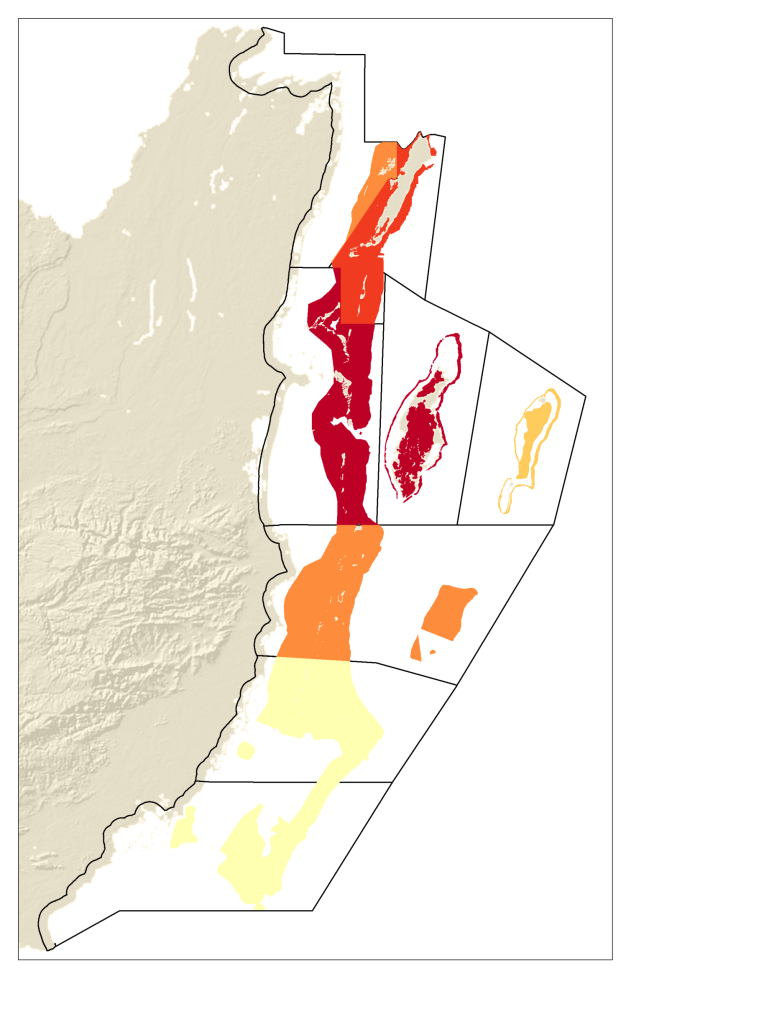 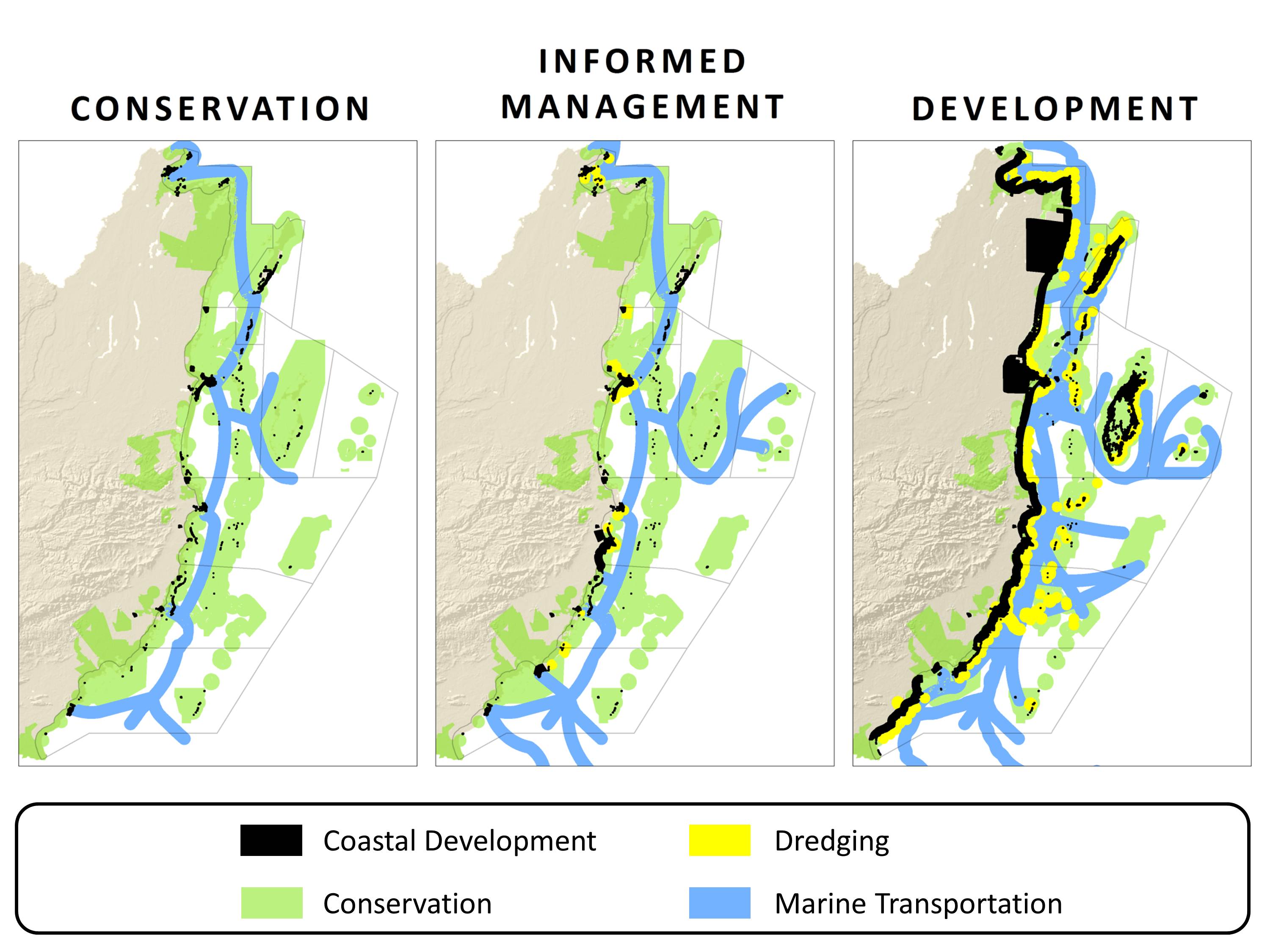 Annual lobster catch 2025 
(thousand lbs)
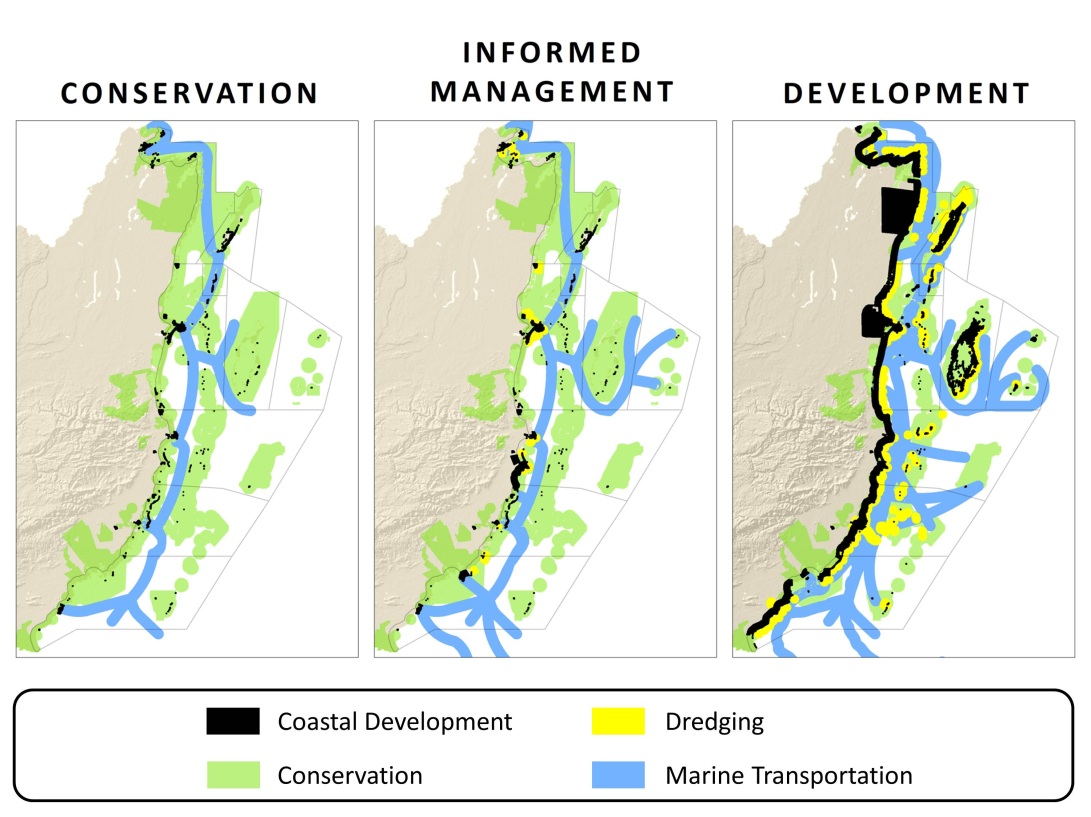 100     150     200     250     500
Coastal protection model
Storm size = Category hurricane
Return period = 12 yrs
Surge = (0.4-2.2 m)
Wave height (H0 = 0.9 – 8 m )
Wave period (T =3-11 s)
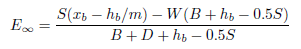 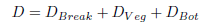 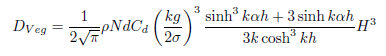 Kriebel and Dean (1993)
Mendez and Losada (2004)
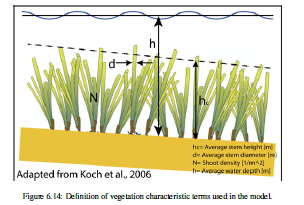 h
Erosion of 
property
N
[Speaker Notes: Just a few examples of the model formulations and parameters]
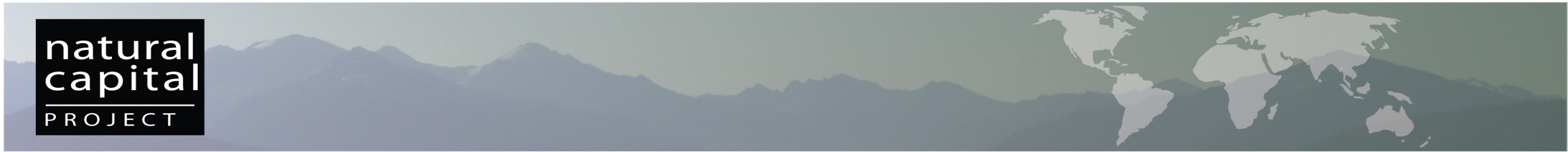 Coastal protection
15 hrs Storm

Hmax=1.5m

T=4s
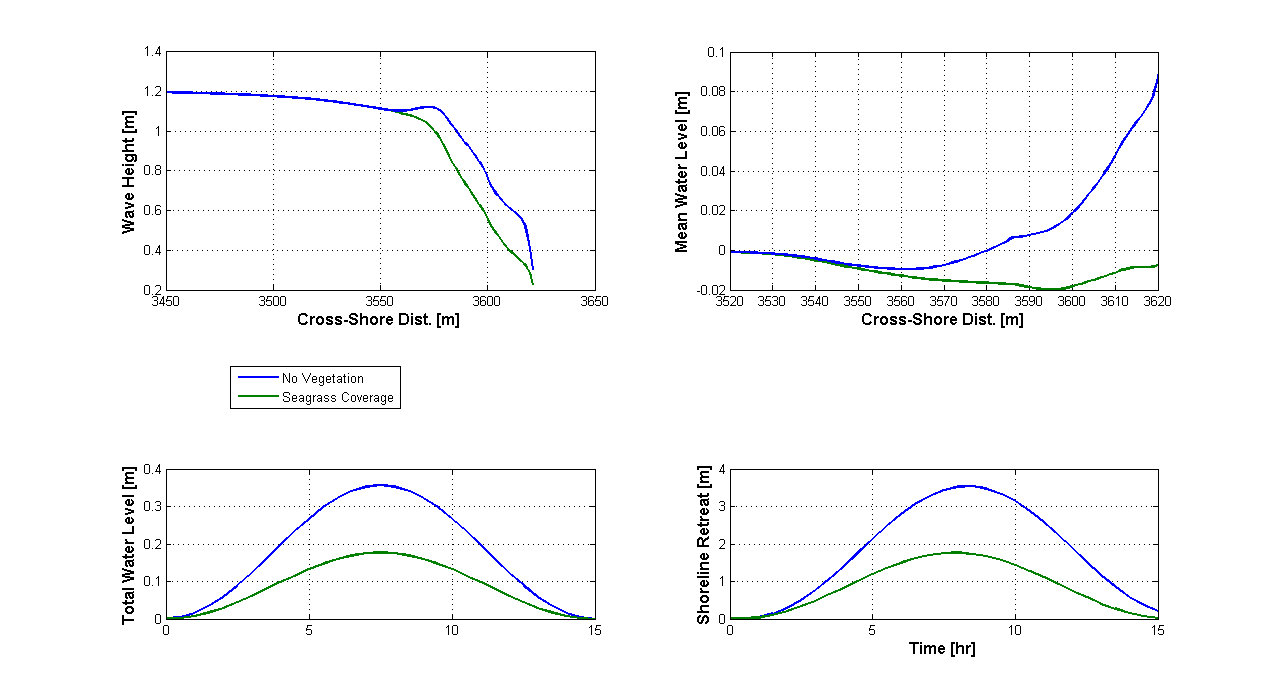 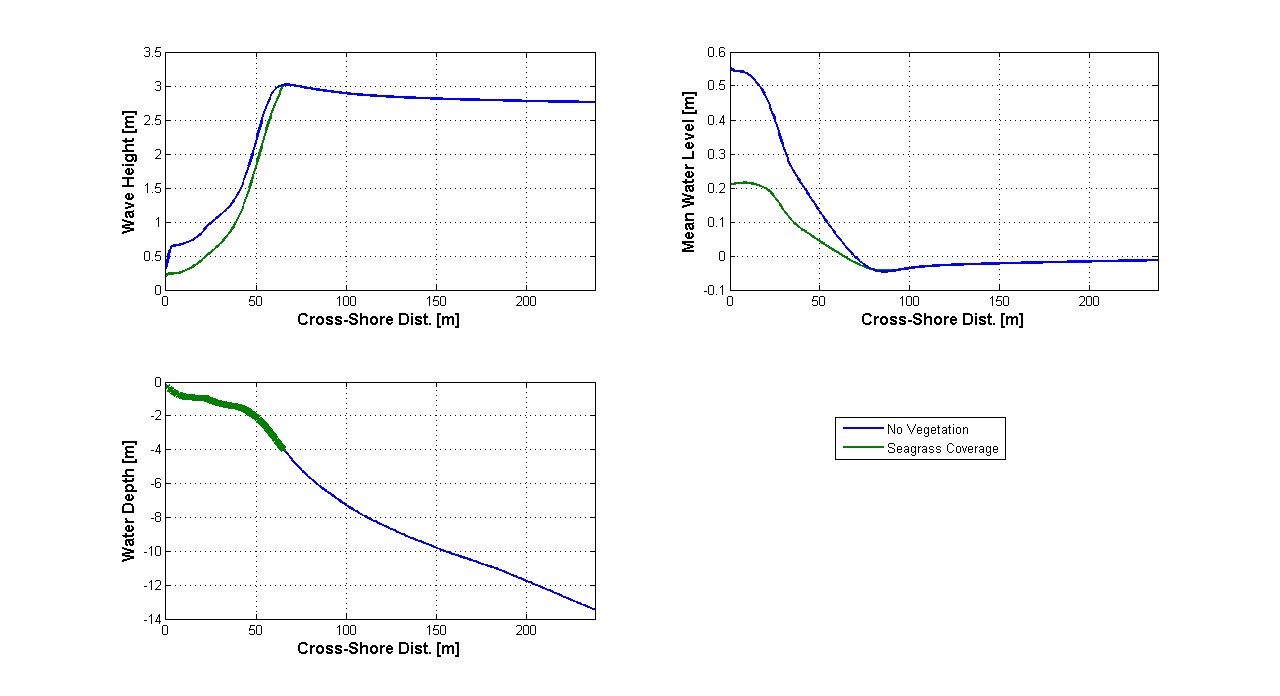 Beach
Offshore
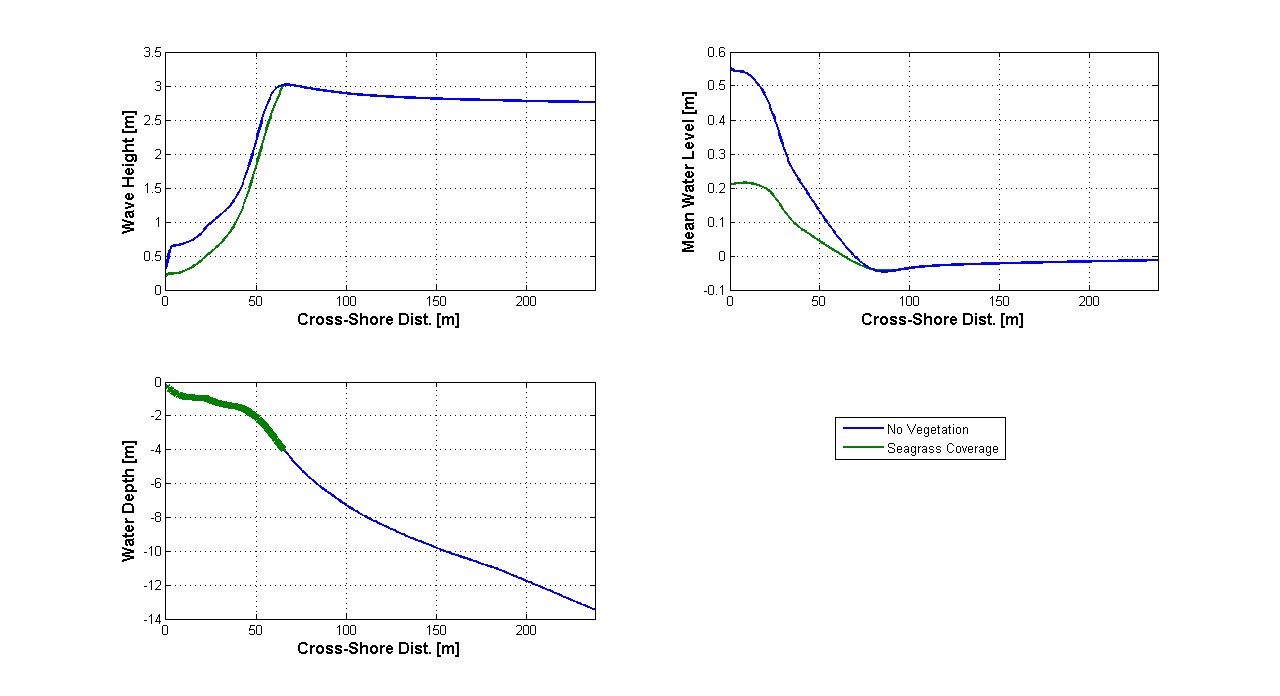 Erosion Difference: 1.5m
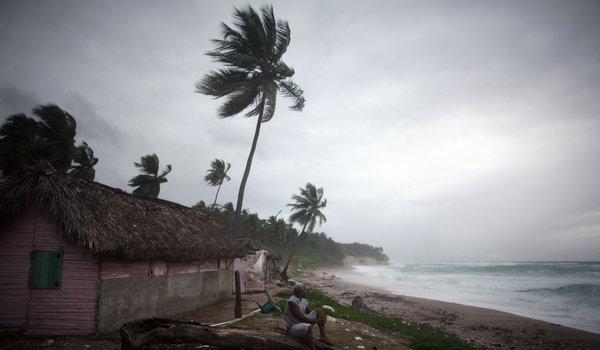 How might coastal development affect
Erosion/flooding from storm events?
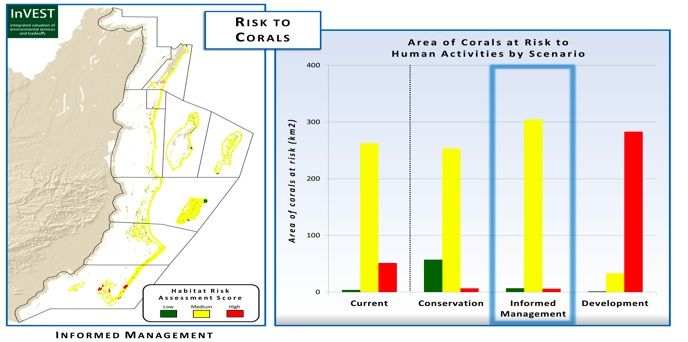 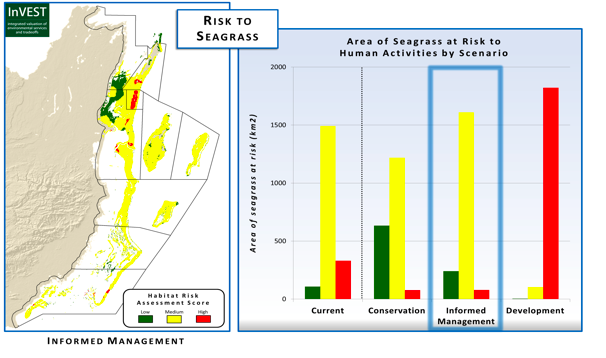 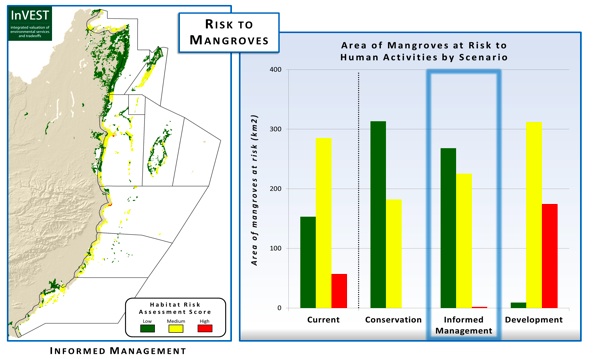 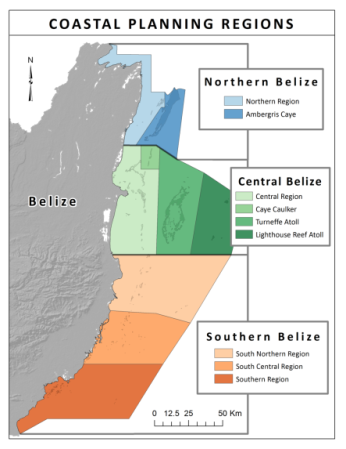 Regional differences in land protection and avoided damages
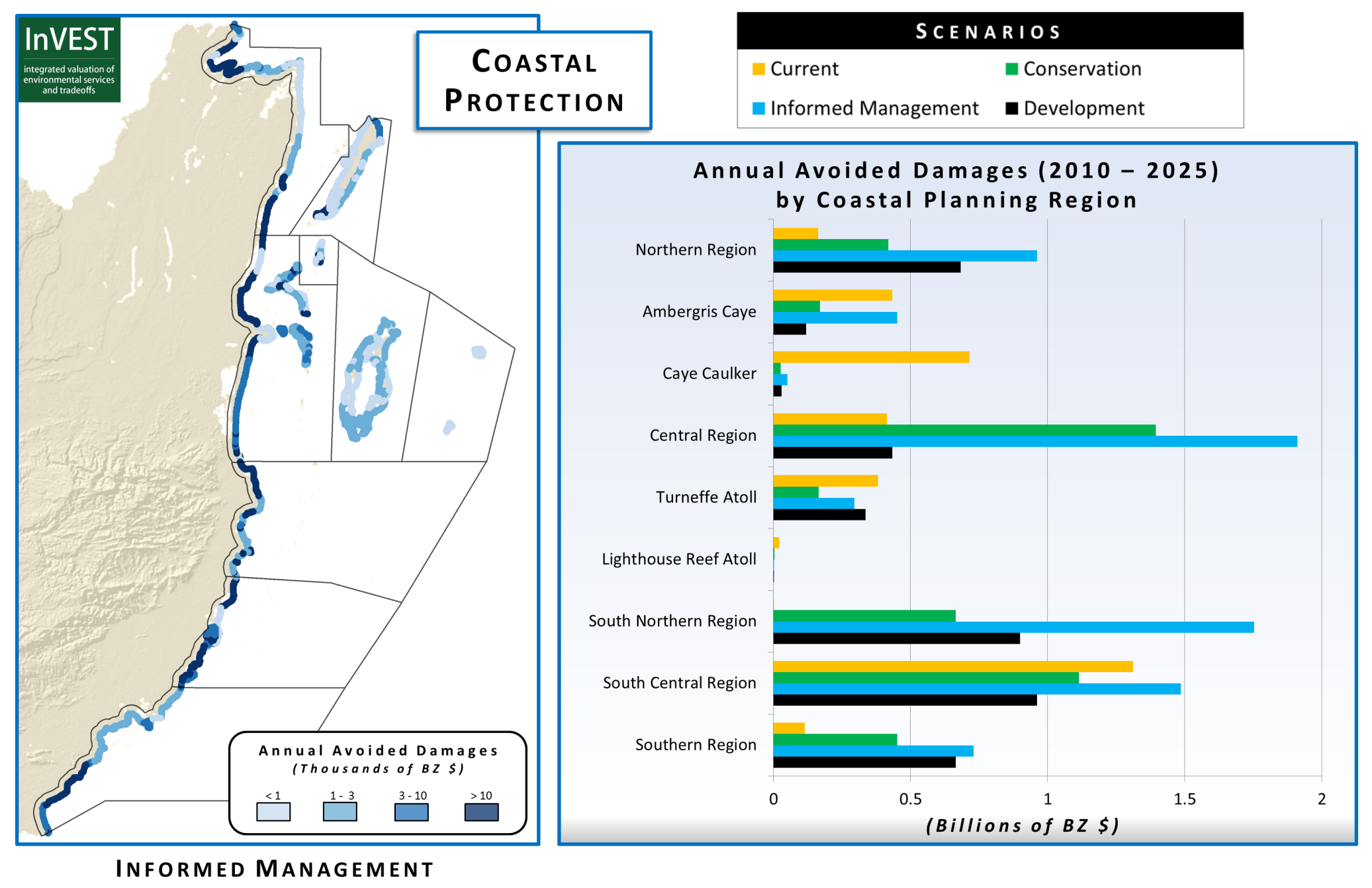 [Speaker Notes: IM generally highest because of combination of conservation and development]
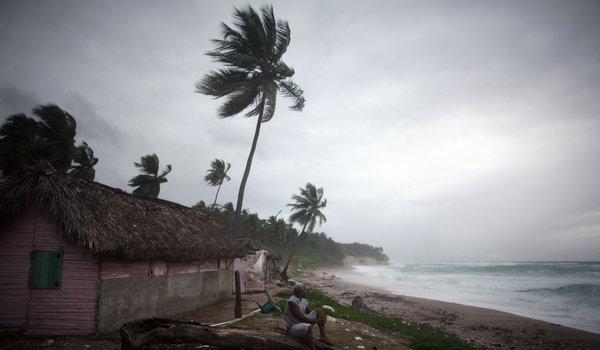 How might coastal development affect
Erosion/flooding from storm events?
Coastal and marine recreation?
Nursery habitat for key species?
Fisheries?
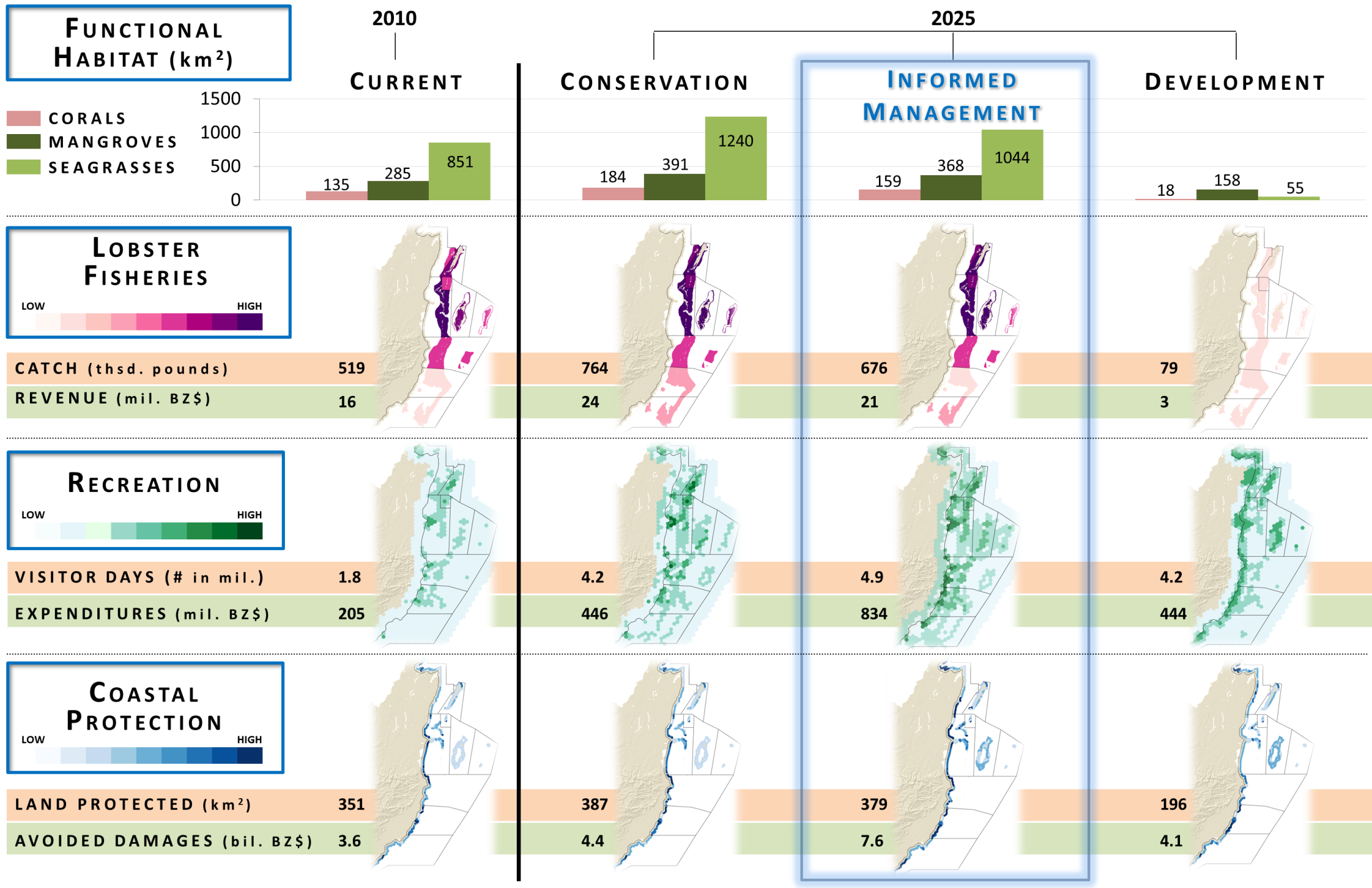 Use zoning scheme and ICZM plan to inform permitting, climate adaptation activities
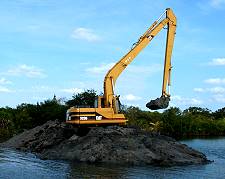 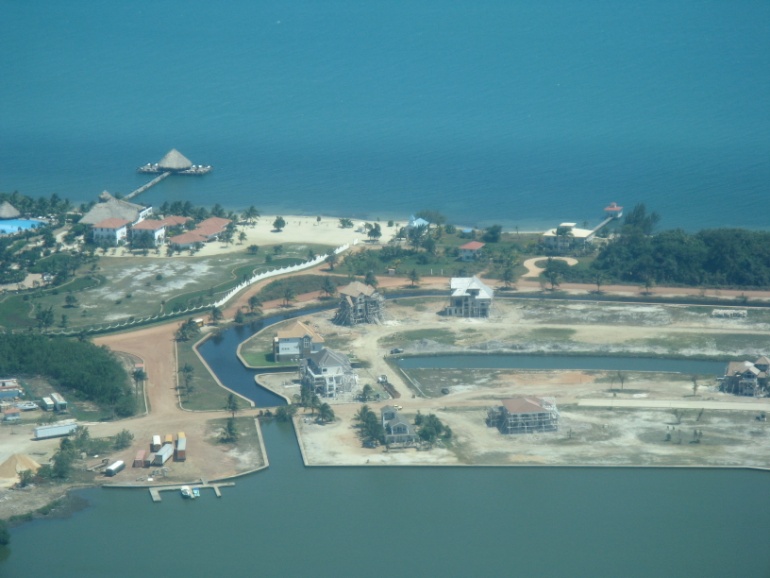 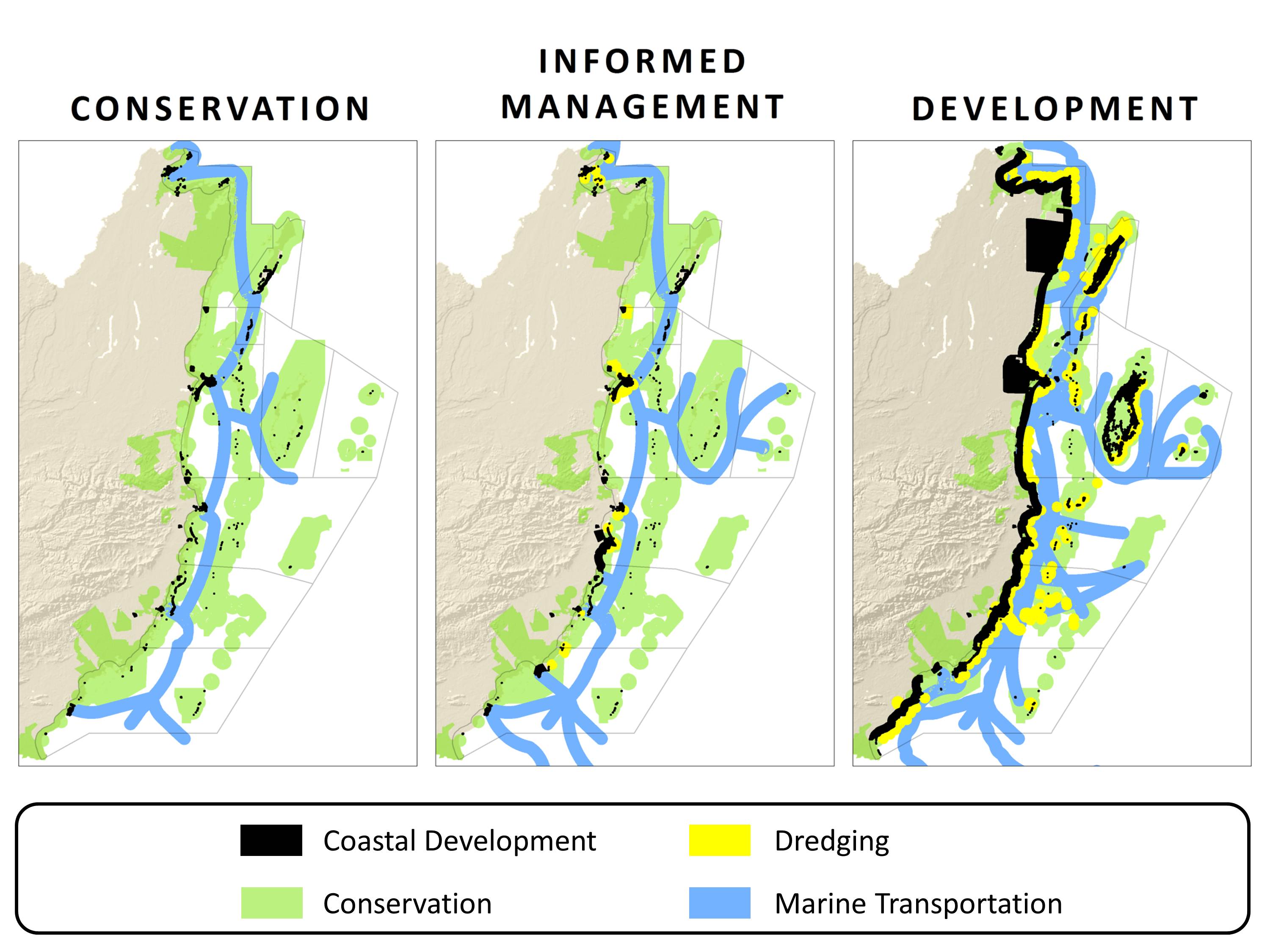 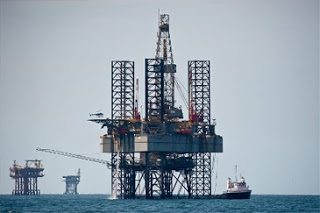 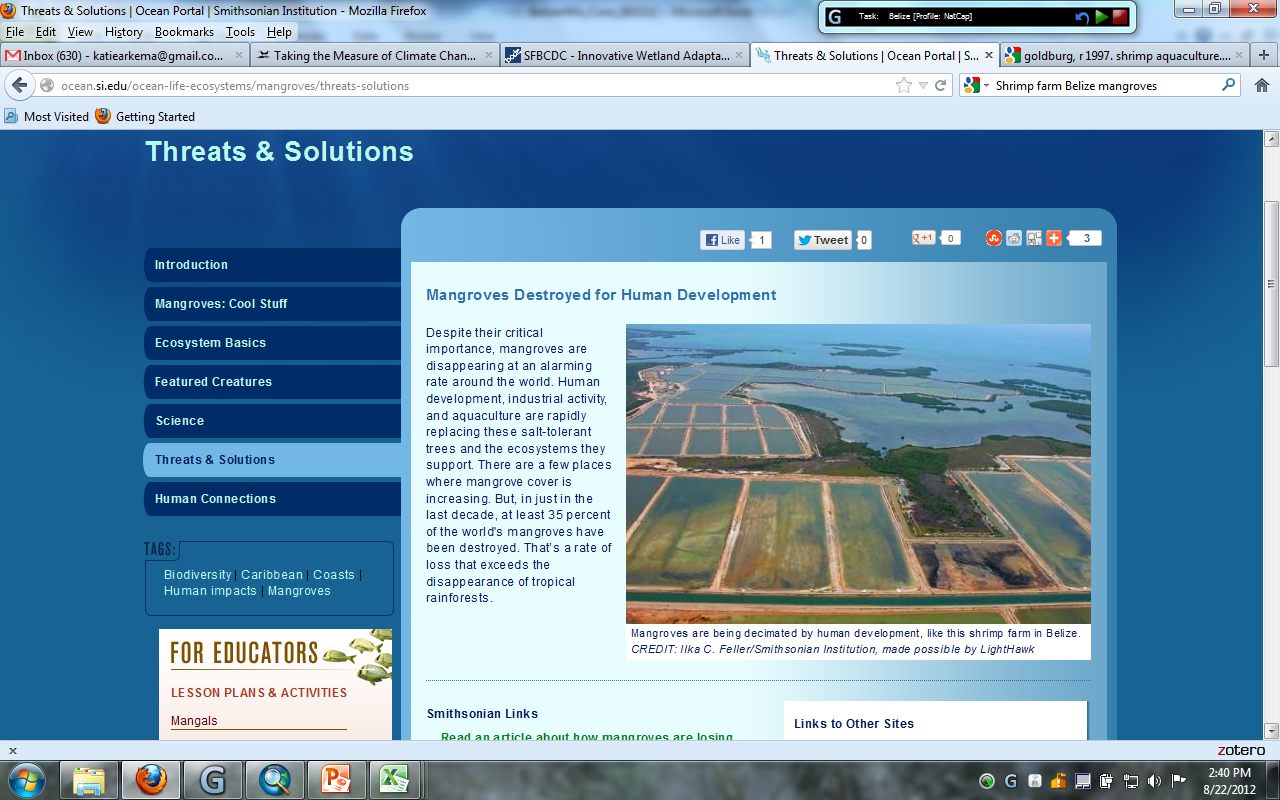 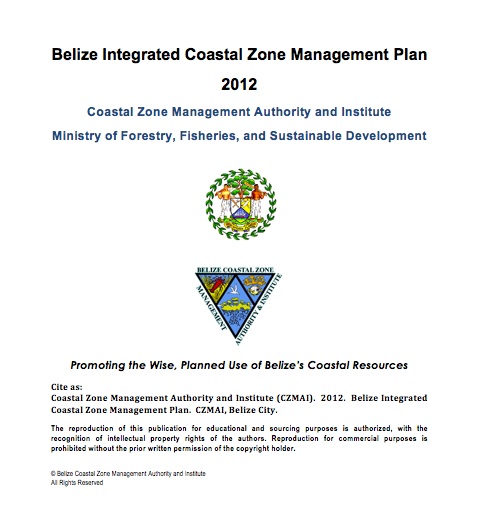 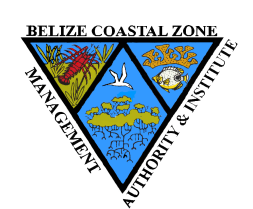 EIA review committee chaired by Director CZMAI
[Speaker Notes: Ministries for Slide 11 include:
Ministry of Energy, Science & Technology, and Public Utilities (oil/gas)
Ministry of Natural Resources and Agriculture (aquaculture)
Ministry of Works and Transport (dredging, transport infrastructure)
Ministry of Forestry Fisheries Sustainable development, Department of Environment
Ministry of Housing and Urban Development (coastal development; CZMAI provides “advising”)
 
 
Also for climate-related stuff, we may want to mention:
Ministry of Labour, Local Government, Rural Development and National Emergency Management]
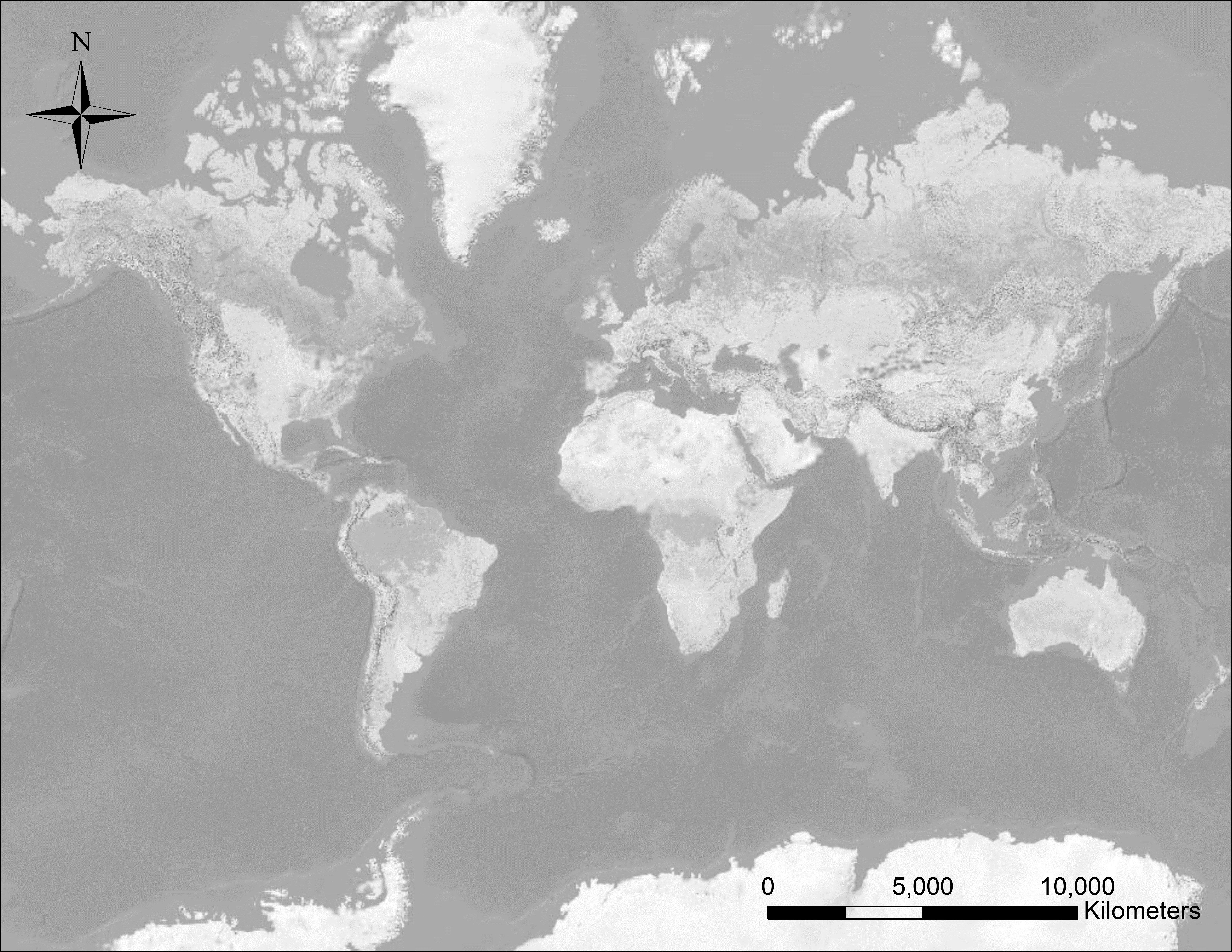 Diverse decision contexts for hazard risk and reduction
S
S
S
P
C
S
C
R
S
M
S
S
S
D
P
S
P
D
S
P
P
Spatial Planning
Payment for Ecosystem Services (PES)
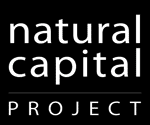 Climate Adaptation Planning
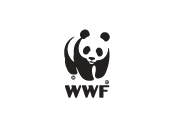 Development Impacts and Permitting
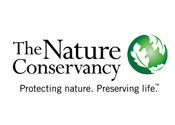 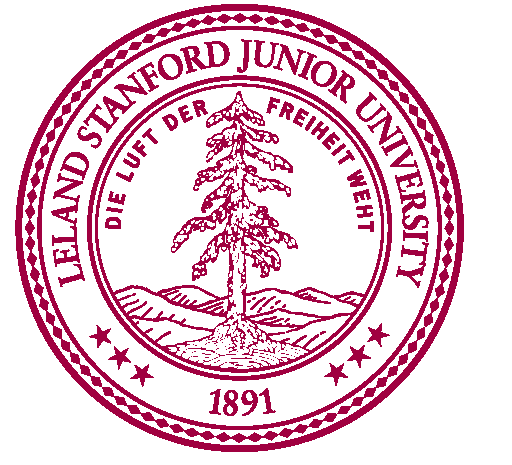 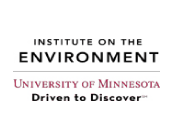 Restoration Planning
Ruckelshaus et al. accepted
Corporate Risk Management
[Speaker Notes: Briefly describe the 6 decision contexts here…mention that we’ll focus on a few that highlight new frontiers beyond concepts illustrated by the BZ case study]
Hazard risk and reduction:Different decisions, different metrics
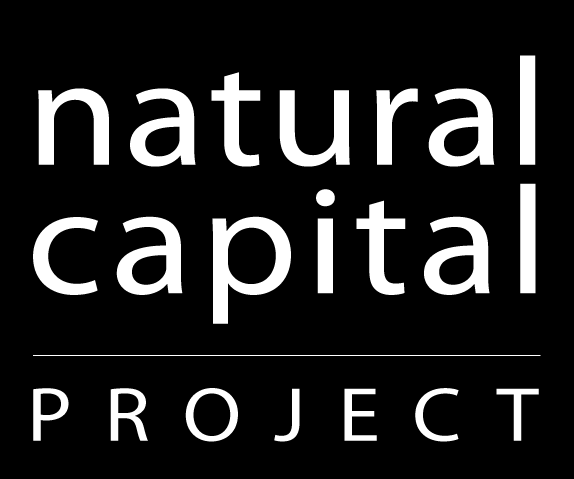 Mary Ruckelshaus, Steve Polasky, Gretchen Daily, Peter Kareiva, Taylor Ricketts, Jon Foley, Jon Hoekstra, Heather Tallis, Anne Guerry, Becky Chaplin-Kramer, Rich Sharp, Emily McKenzie, Liz Rauer, Brian Robinson, Gail Kaiser, Guy Ziv, Stacie Wolny, Jodie Toft, Katie Arkema, Greg Guannel, Gregg Verutes, Spencer Wood, CK Kim, Joey Bernhardt, James Douglass, Martin Lacayo-Emery, Kathryn Glowinski, Nicolas Chaumont, Derric Pennington, Amy Rosenthal, Yonas Ghile, Rob Griffin, Suzanne Langridge, Lula G-Michael, Nasser Olwero, Doug Denu, Nirmal Bhagabati, Bonnie Keeler, Lisa Mandle, Joanna Nelson, Leah Bremer, Mike Anderson, Kris Johnson, Peter Hawthorne, Shan Ma, Jess Silver, Adrian Vogl, Joe Faries, Brad Eichelberger. 

Support from:
Gordon and Betty Moore Foundation, David and Lucile Packard Foundation, Rockefeller Foundation, Summit Foundation, MacArthur Foundation, Google/Tides Foundation
NOAA, NSF, DoD, EPA
Private Individuals
TNC, WWF, Stanford, UMN
www.naturalcapitalproject.org
Average user days per year (836 sites)
Model validation: real vs 
crowd-sourced data
Wood et al. in review
[Speaker Notes: Since its launch in 2004, approximately 70 M Flickr users have uploaded over six billion photographs to the image-sharing website.  The relationship between user-days (% total) measured empirically (eg park entrace data) vs estimated using photos in flickr.  Datasets included: National Parks (US, Uganda, Australia, Nepal), UK Visitor Attractions [museums, churches, gardens, etc; www.alva.org.uk]; state parks and beaches (US); amusement parks (global).]
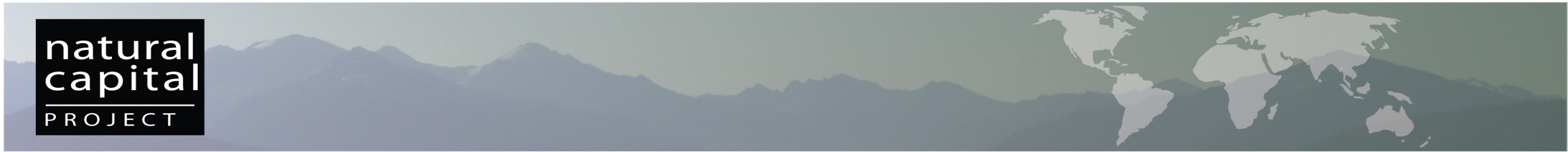 Coastal protection
NOT TO SCALE
Avoided re-nourishment cost
 Avoided property damages
 Avoided people displaced
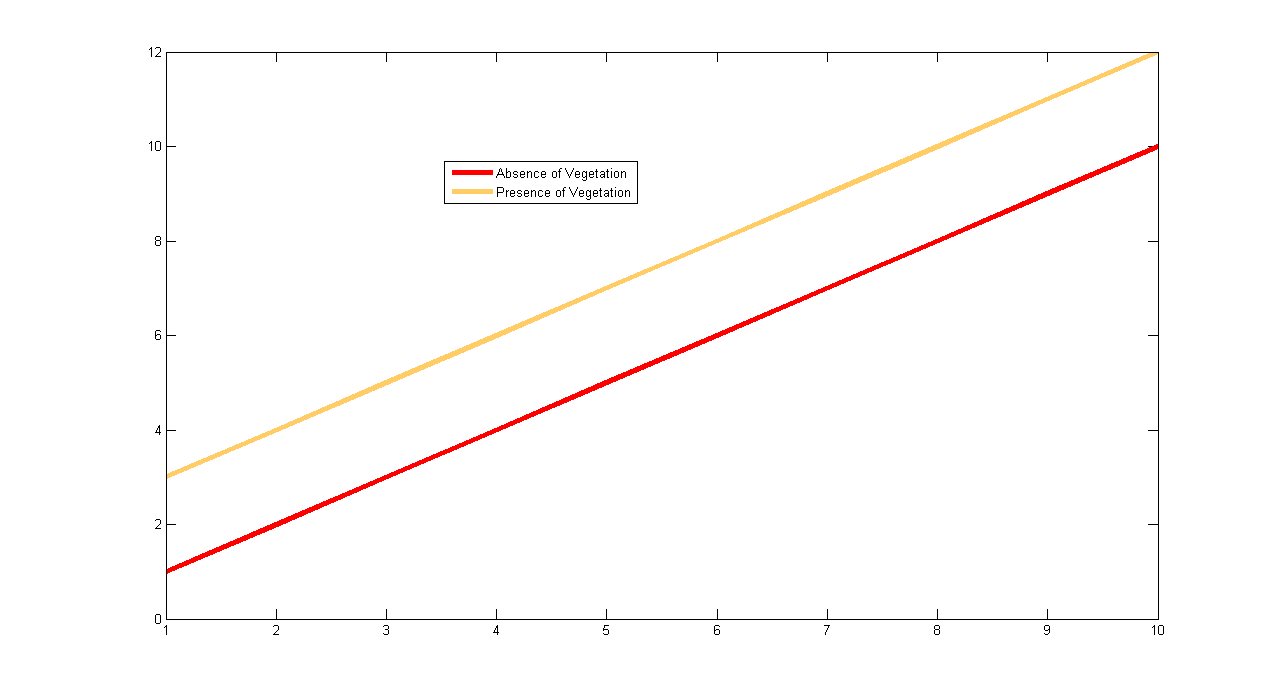 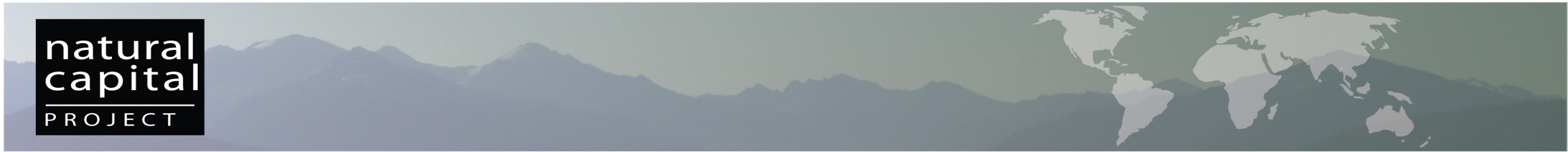 Coastal protection
Forcing 
Conditions
Attenuation
Hydrodynamic 
Output

Wave height
Mean water level
Runup
Storm surge
Erosion
Flooding

Near property
and people
Biogenic habitat
Abiotic morphology
‘Hard’ structures
Waves
Baseline tide
Long-term sea-level rise
Currents
Wind
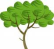 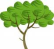 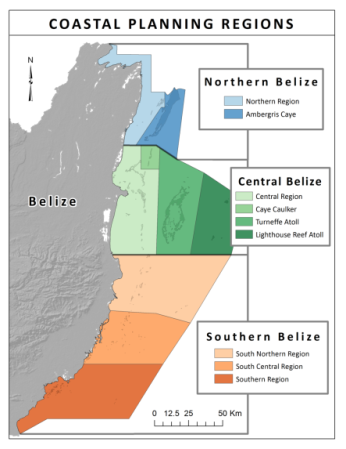 Regional differences in catch and revenue under alternative futures
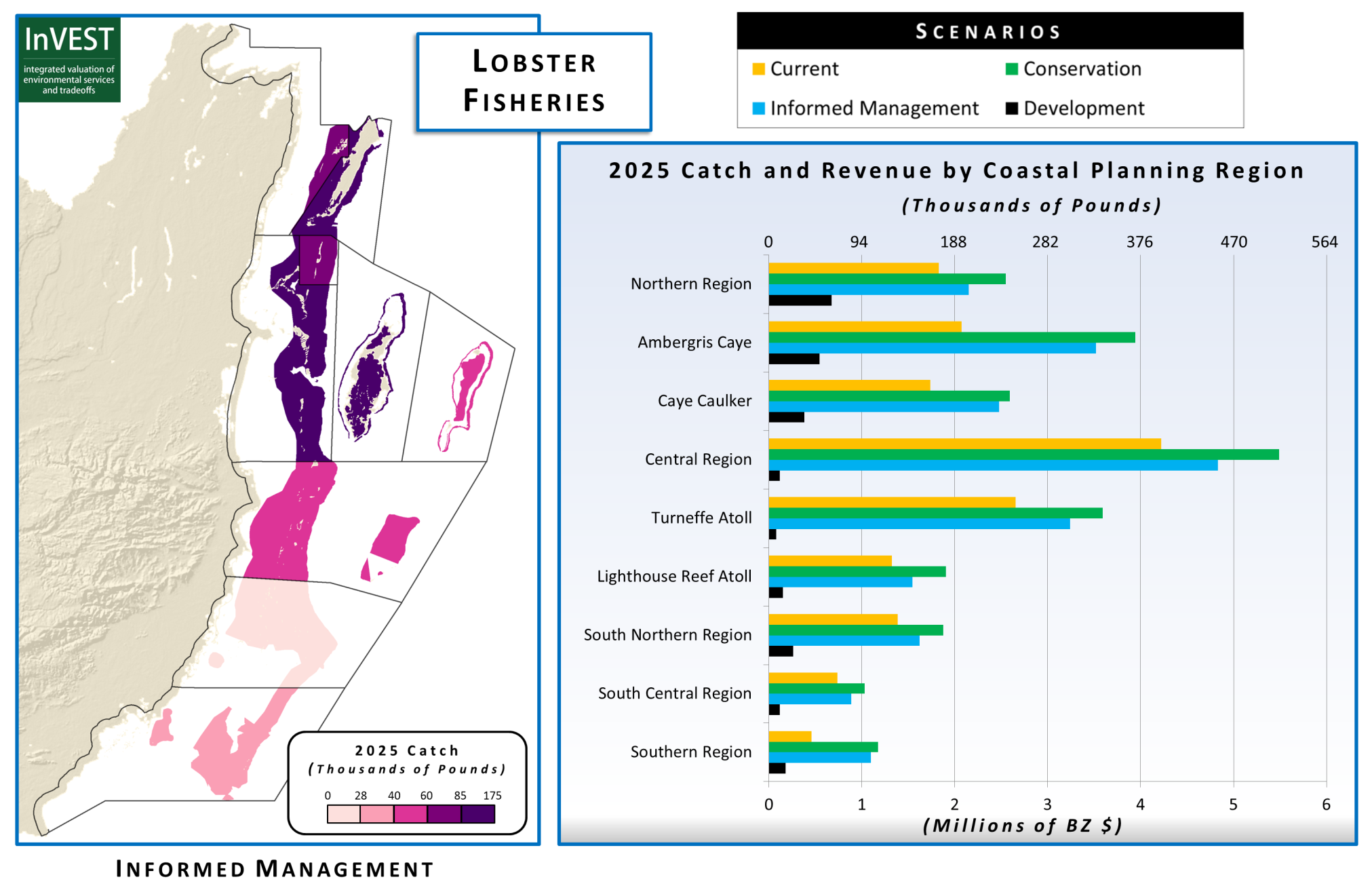 [Speaker Notes: Tail portion only]
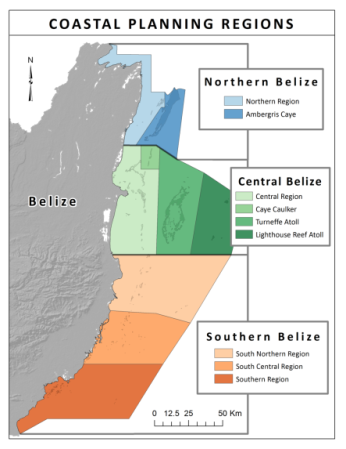 Regional differences in visitation and expenditures under alternative futures
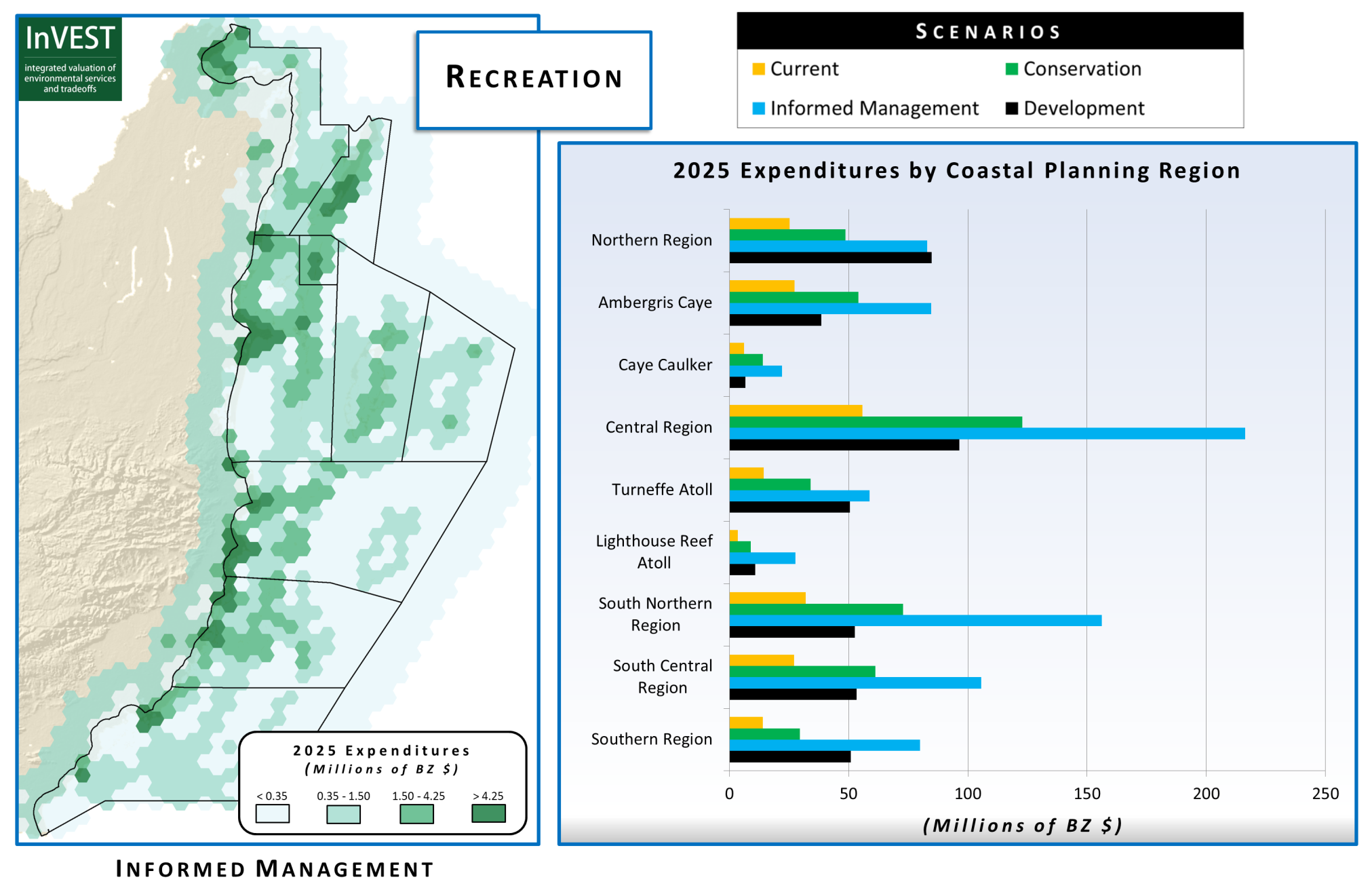 [Speaker Notes: Bar graphs of 3 services – recreation, fishing, coastal protection – illustrate that regions vary and can use models to identify which regions provide the country with greatest amounts of service and how that will vary under alternative future zoning schemes.]
Building Capacity
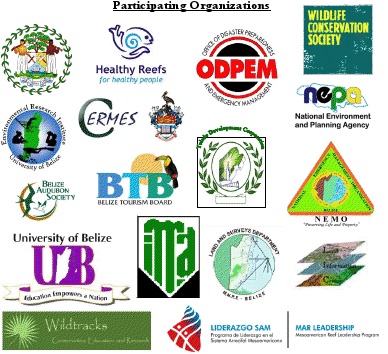 2 in-country trainings
 CZMAI running InVEST
[Speaker Notes: Absolutely critical to this whole process is training and capacity building.  We’ve held 2 in-country trainings.  1st for 30 people (mixture of government, NGO and academic scientists and analysts). More than 50 people from throughout the Caribbean islands and Central American countries attended the second workshop.  Participants included officials from various national government departments and ministries (Nat Resources, Ag, Fisheries, Environment, Disaster Management etc), academic leaders in climate change, coastal engineering, and ecology, and representatives of local and international environmental NGOs.  At least three scientists in the Belizean government now use InVEST; they provided many of the iterative analyses that have been critical for the community engagement and development of the spatial zoning scheme throughout the later stages of the planning process.]
1
2
3
Define Partnerships, Roles & Objectives
Compile Data
Generate Baseline & Scenarios
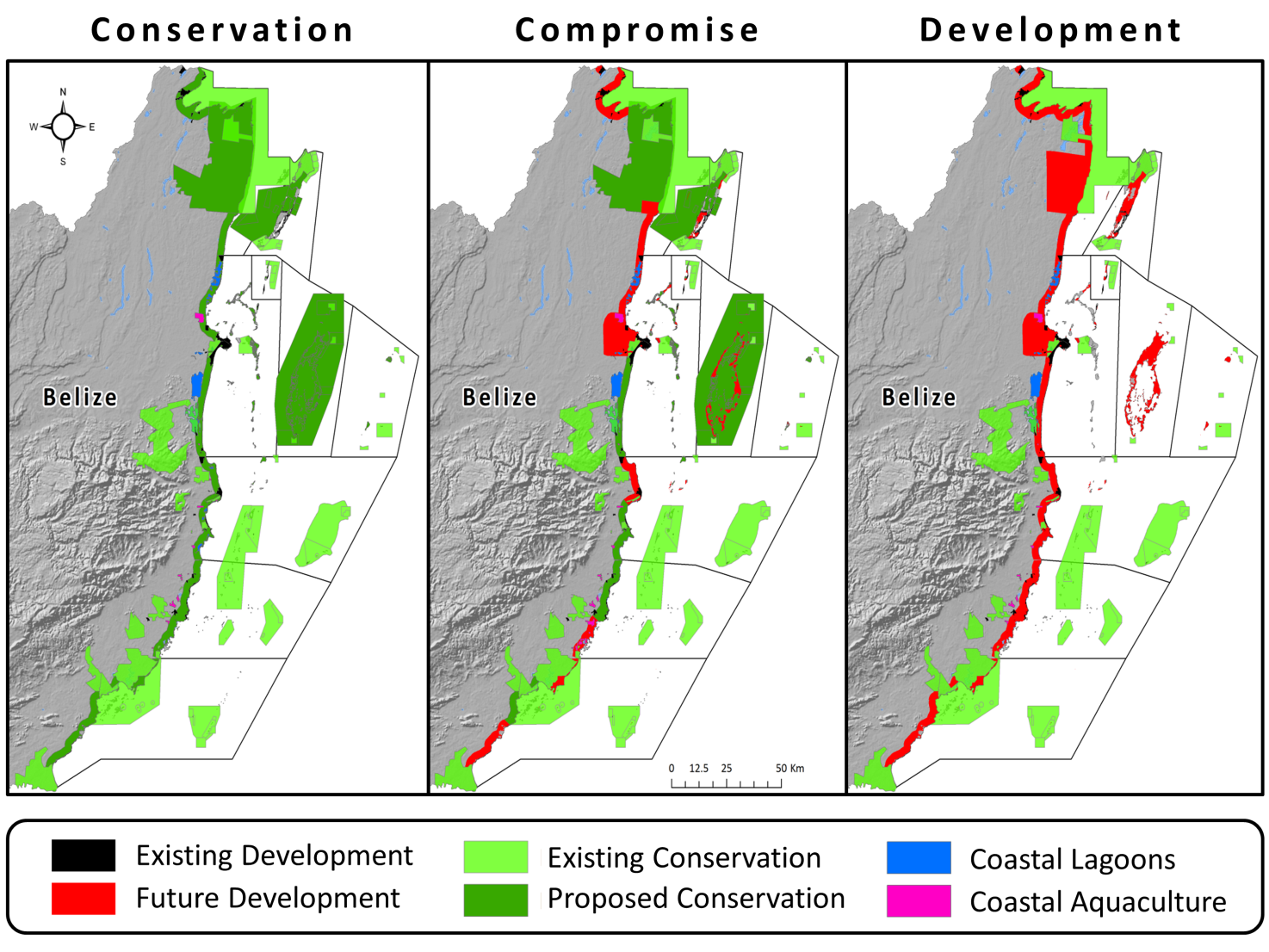 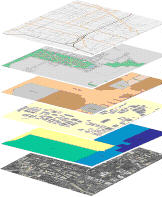 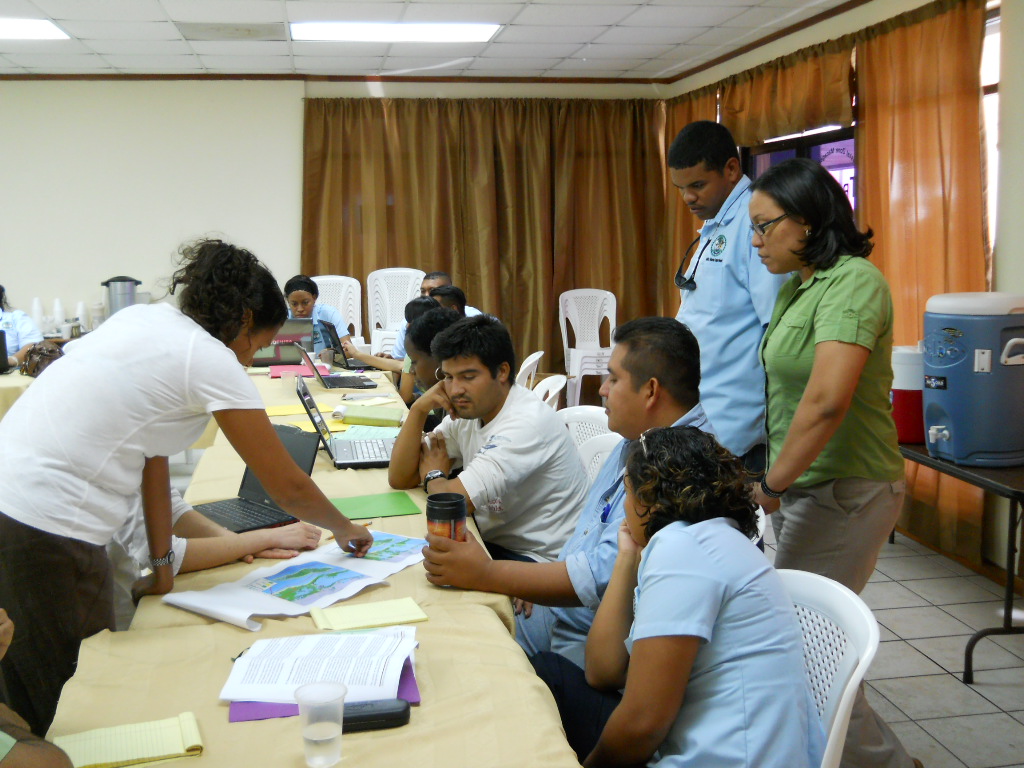 4
Assess Outcomes
Iterate & Build Capacity
6
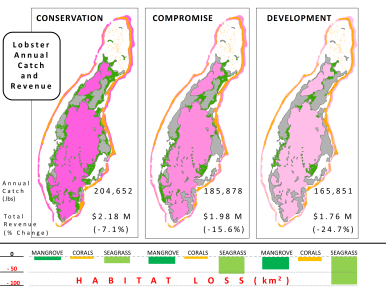 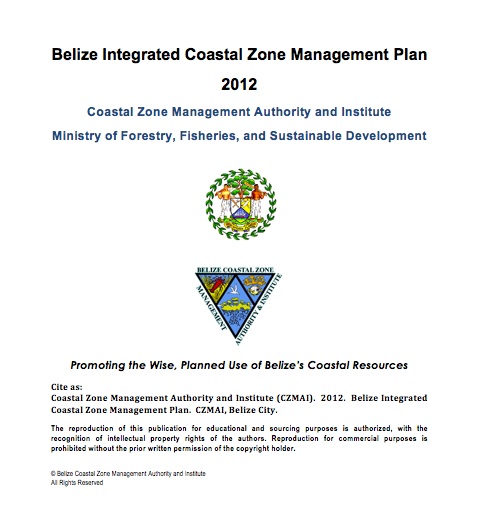 7
InformDecisions
5
Synthesize Results
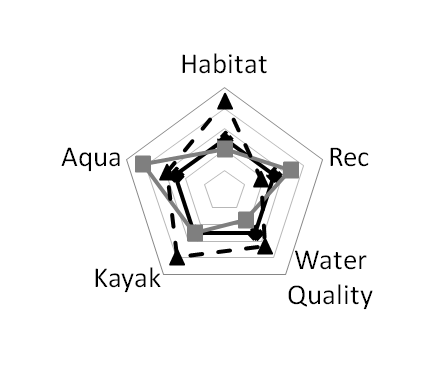 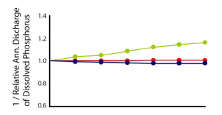 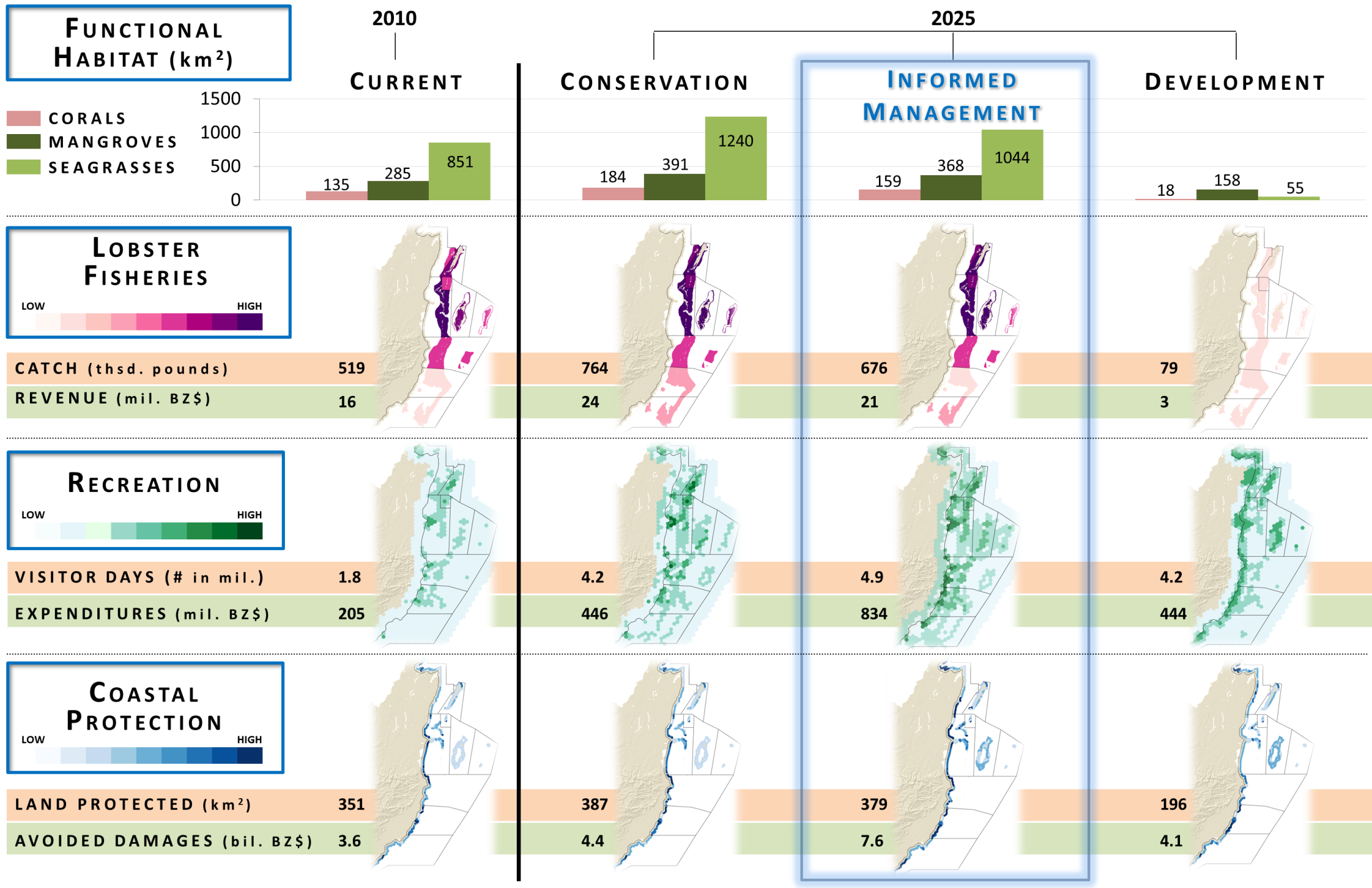 [Speaker Notes: The final step in this approach is to inform decisions.]
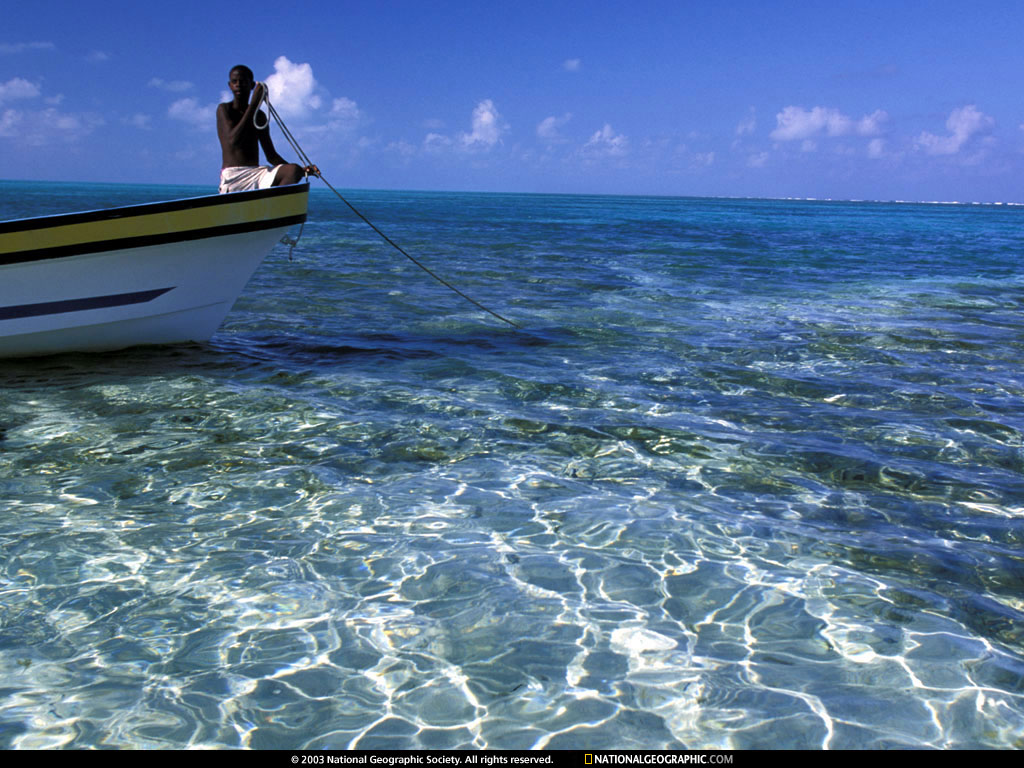 Ecosystem service approach and tools useful in planning for disaster risk reduction and other objectives
Iterative science-policy process matters
Accessible tools, trained partners, & capacity building are critical
A wide variety of metrics resonate